Strategic Plan Training – 
Report Outcome Findings in SPOL

Nathan Anderson
Director of Institutional Assessment
2023
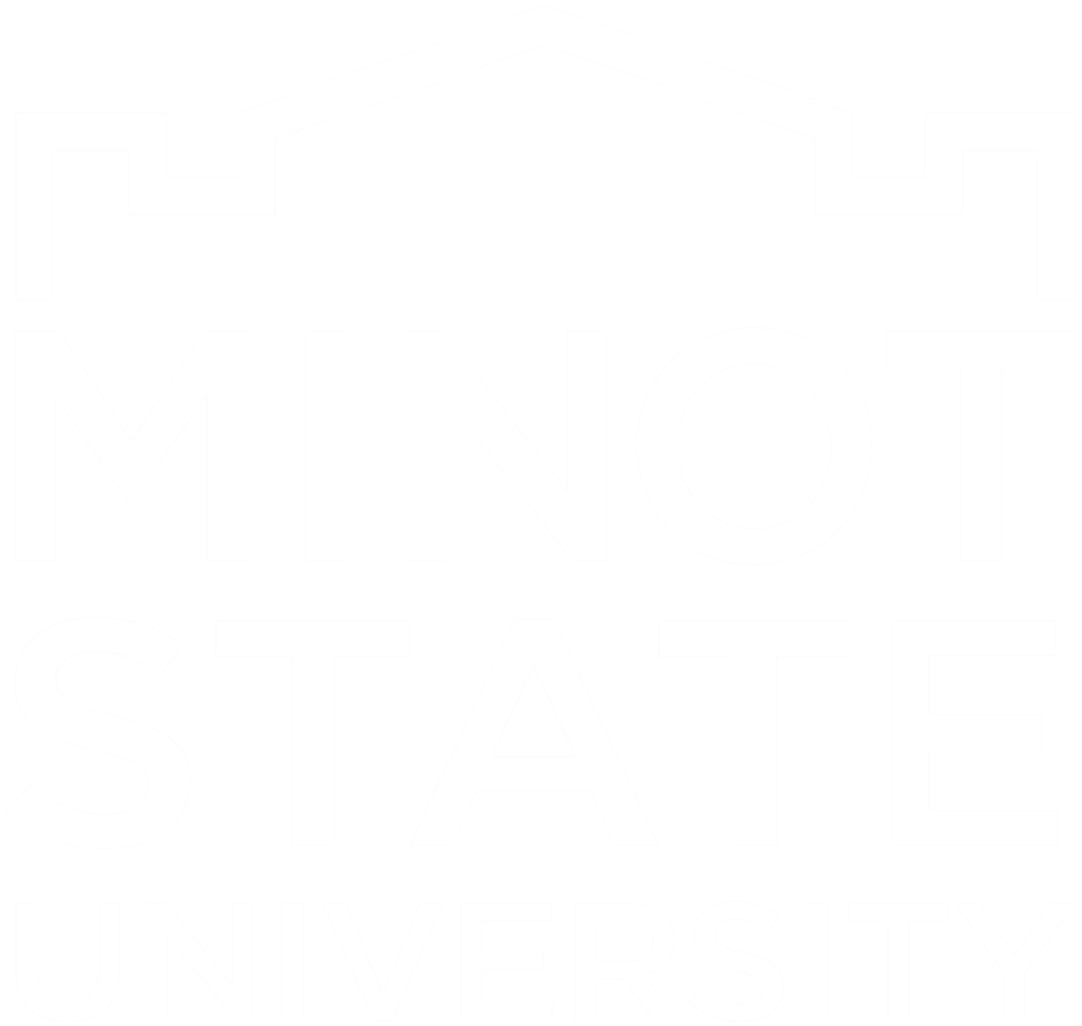 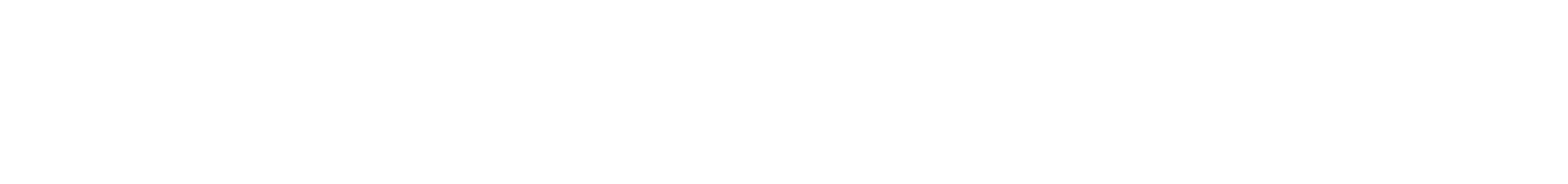 Objectives
Identify quantitative indicators that are due for reporting
Translate strategic plan terminology to SPOL Assessment module terminology
Enter findings for quantitative indicators in SPOL
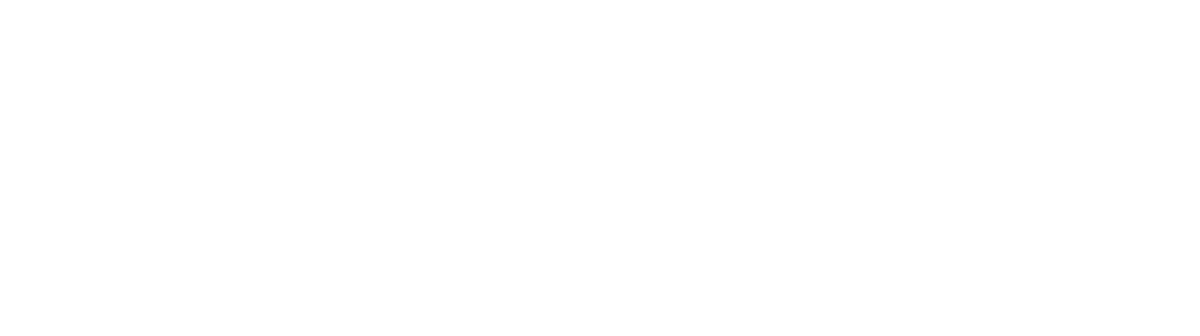 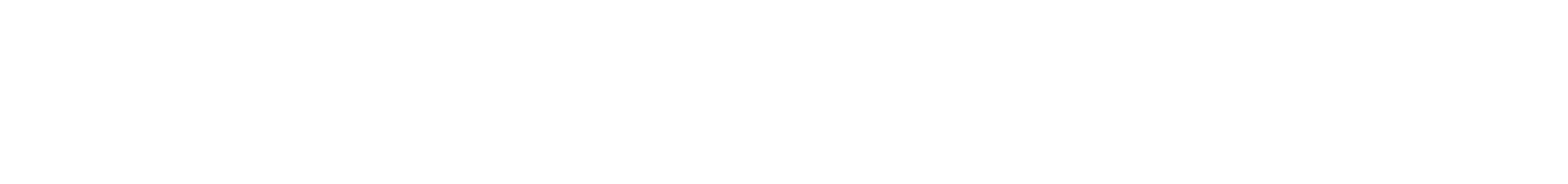 Target Audience
University leaders with the responsibility of reporting metrics for the quantitative indicators on MiSU Strategic Plan 2022-2025
VPAA, AVPAA, VPAF, VPSA, VPEMO, VPA

Prerequisite
Strategic plan indicators have been entered into the Assessment module in SPOL
Data are available in a suitable format for reporting in SPOL
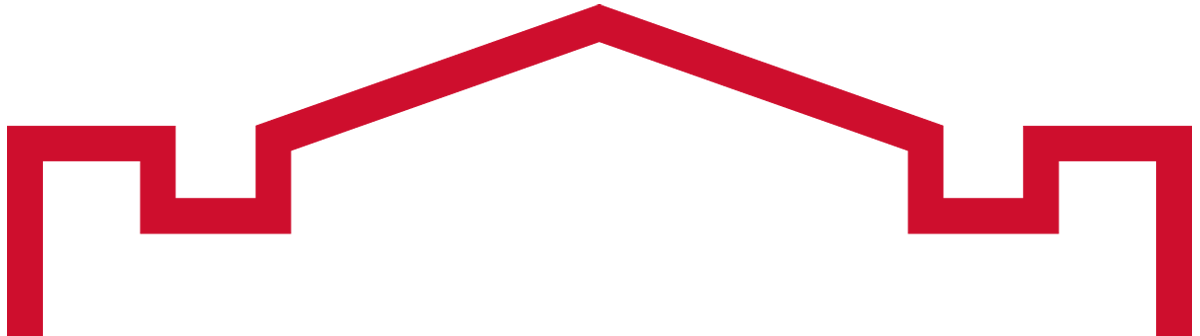 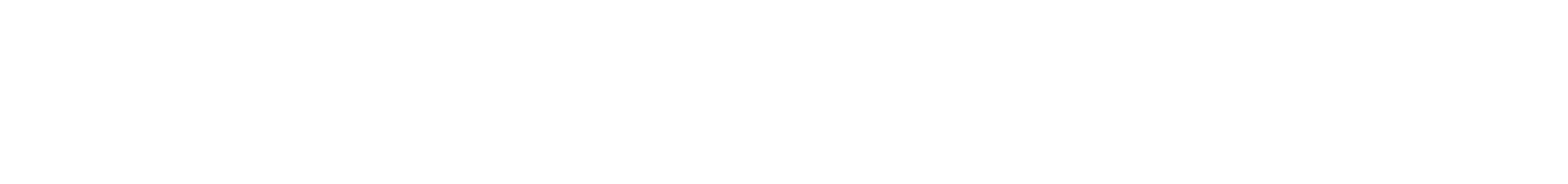 Required Materials
Strategic Plan Dashboard
Strategic Planning Online (SPOL)
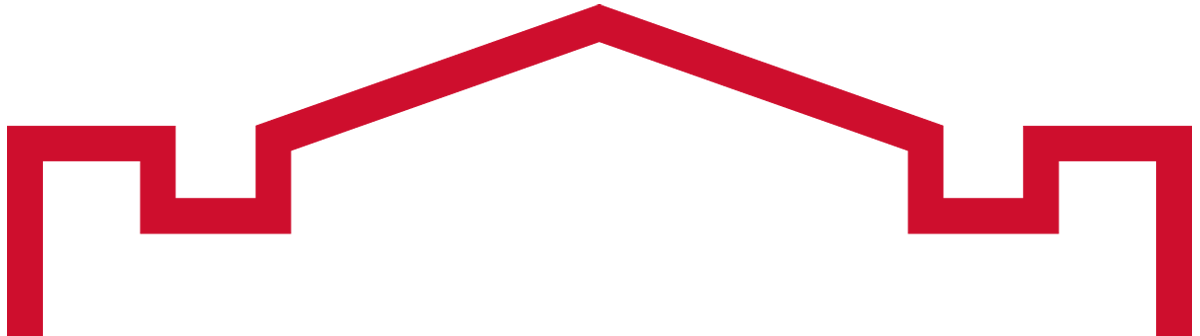 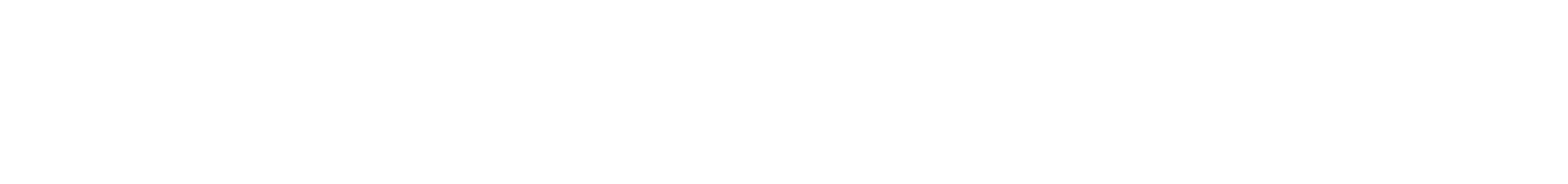 Strategic Plan Basic Structure
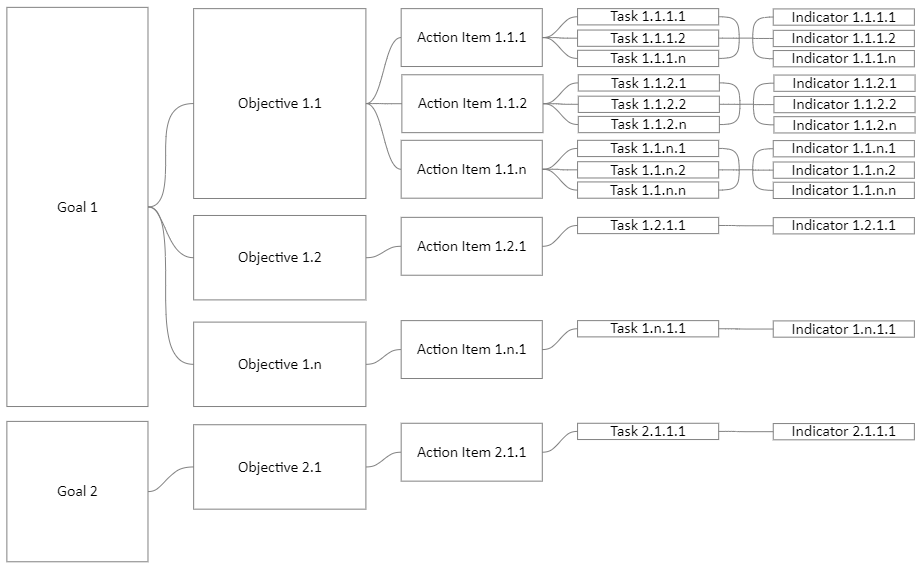 The guidance in these slides focuses on indicator-level reporting
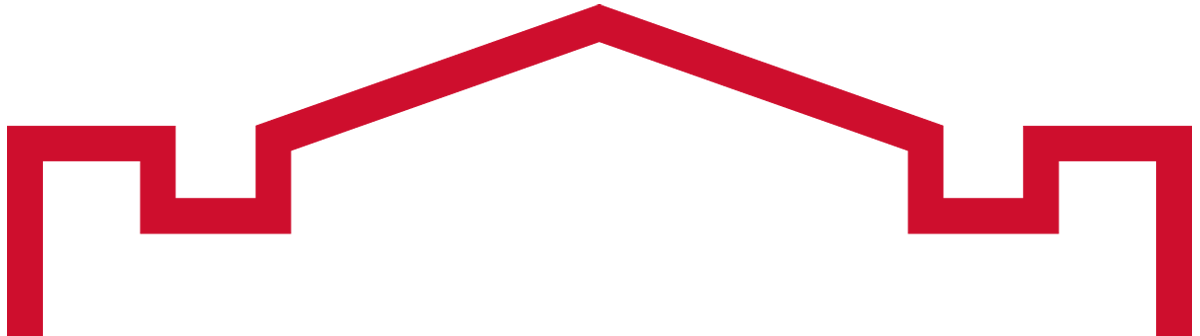 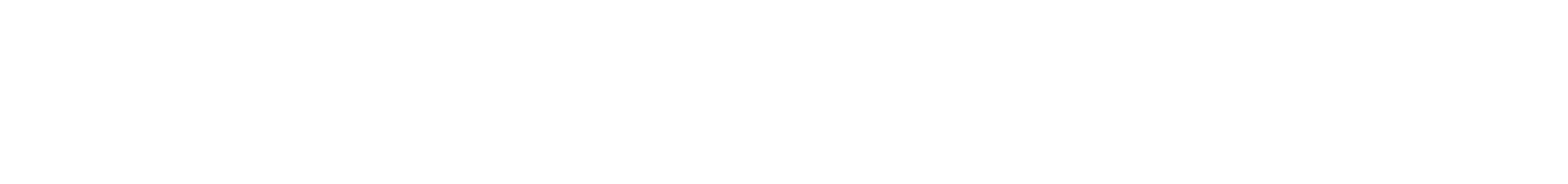 How to Open the Strategic Plan Dashboard
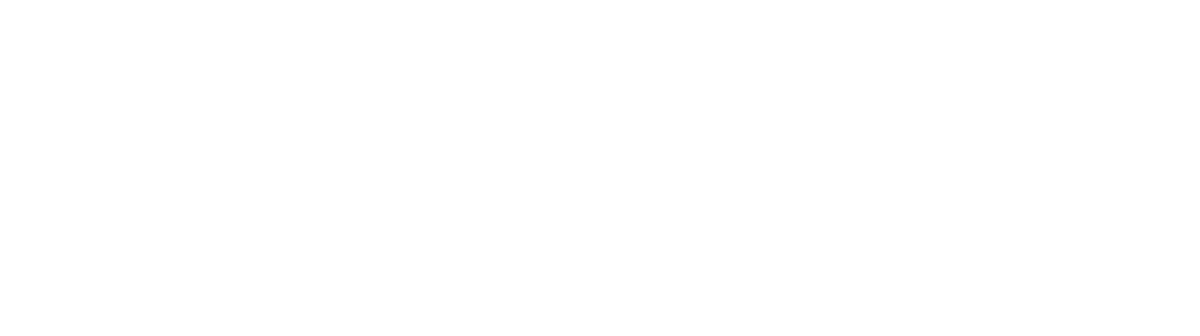 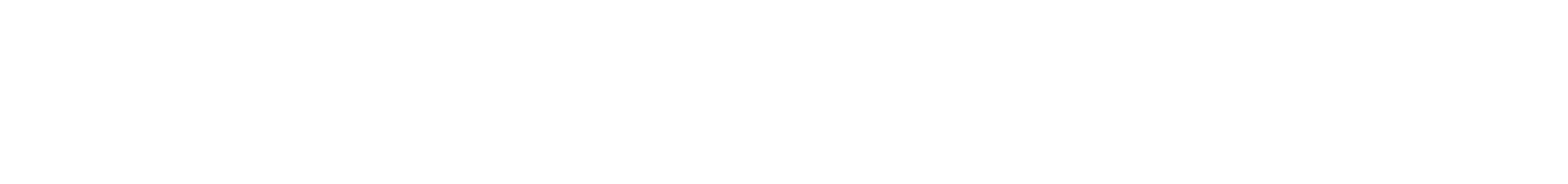 Go to the Strategic Plan Progress Reports page. 
https://www.minotstateu.edu/strategicplan/progress-reports.shtml
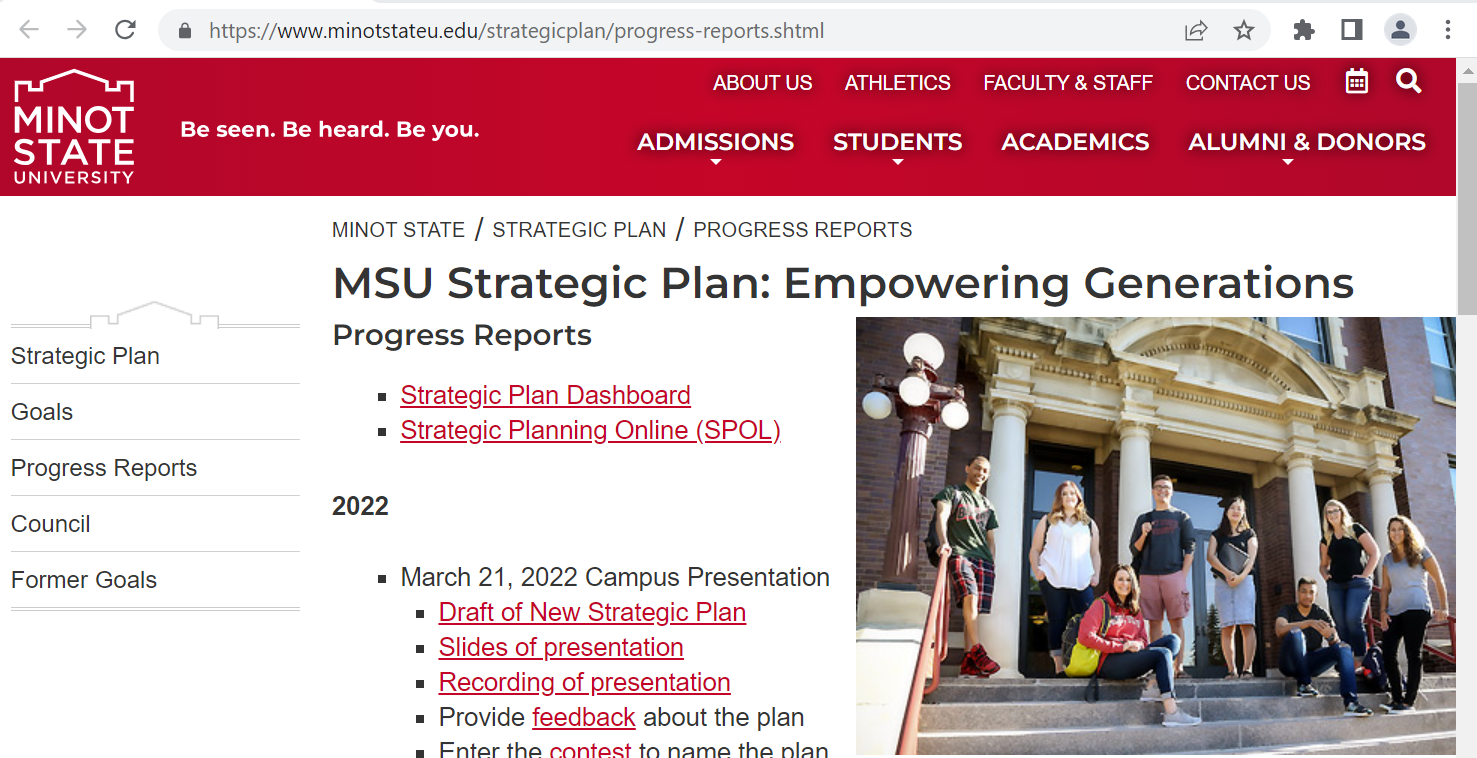 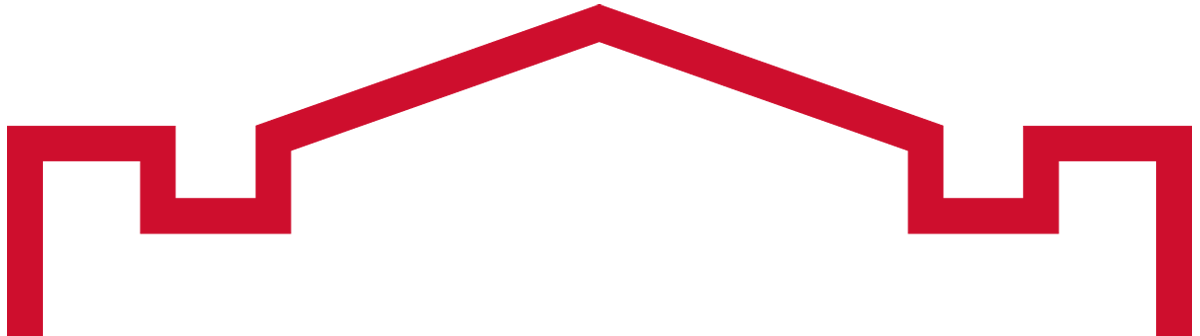 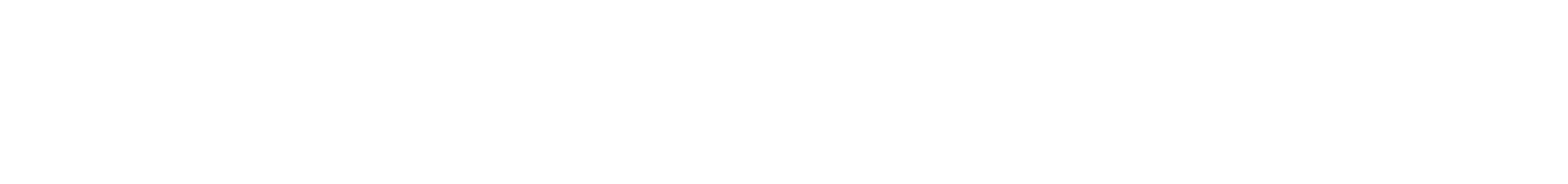 Click Strategic Plan Dashboard
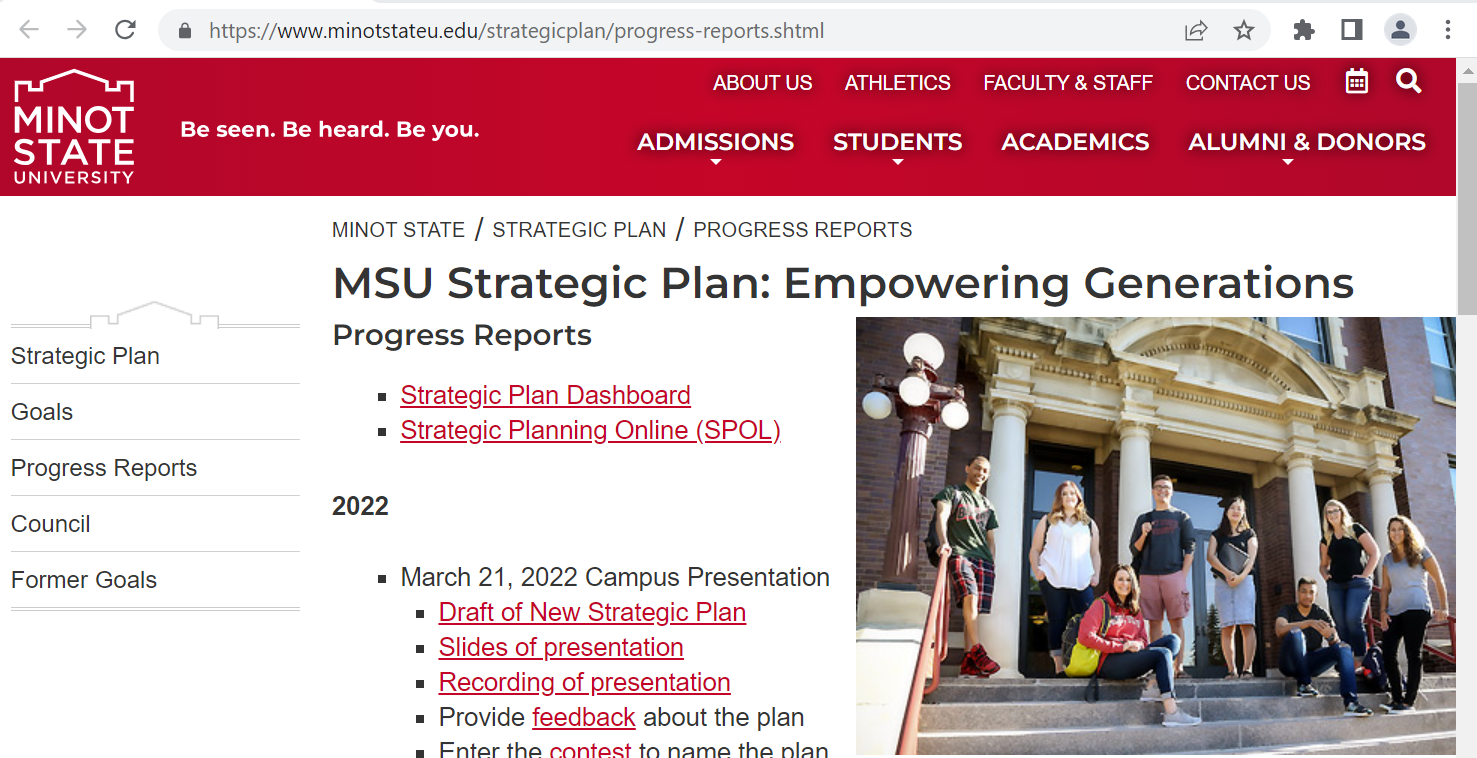 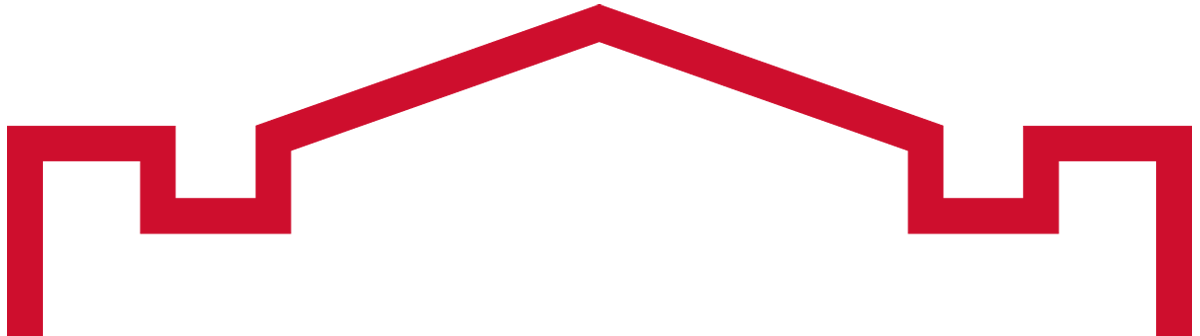 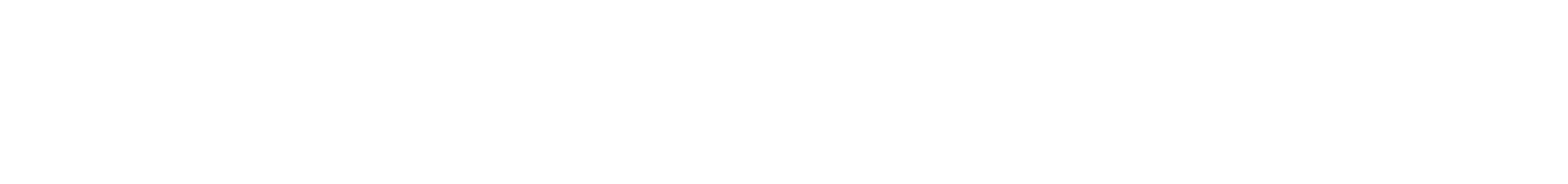 The Strategic Plan Dashboard displays
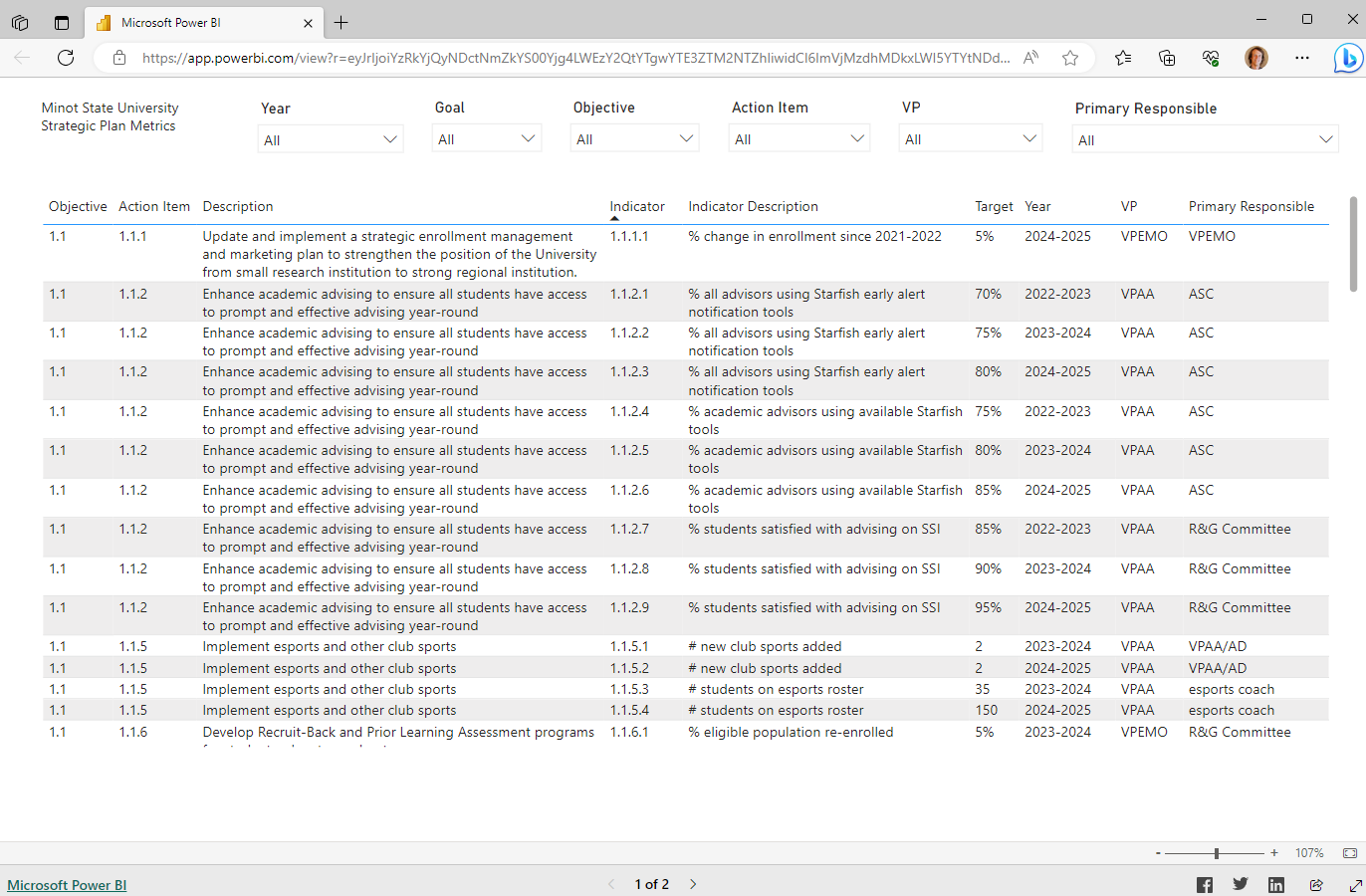 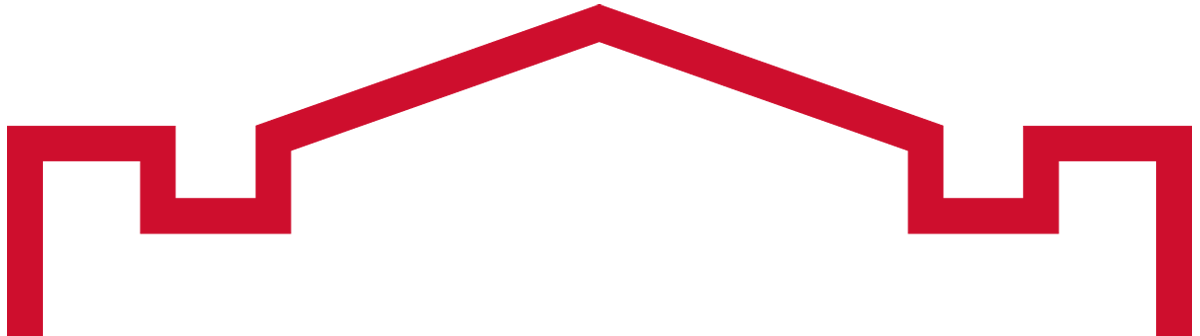 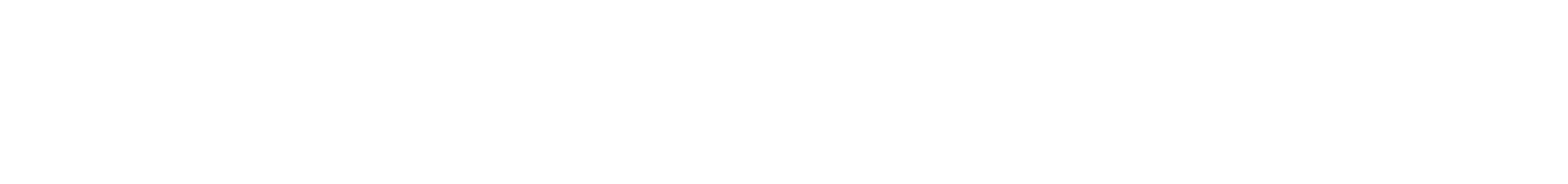 How to Log In to SPOL
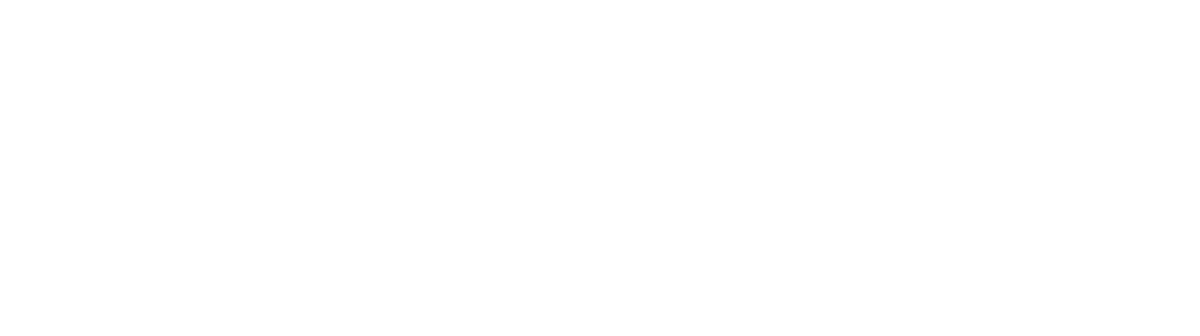 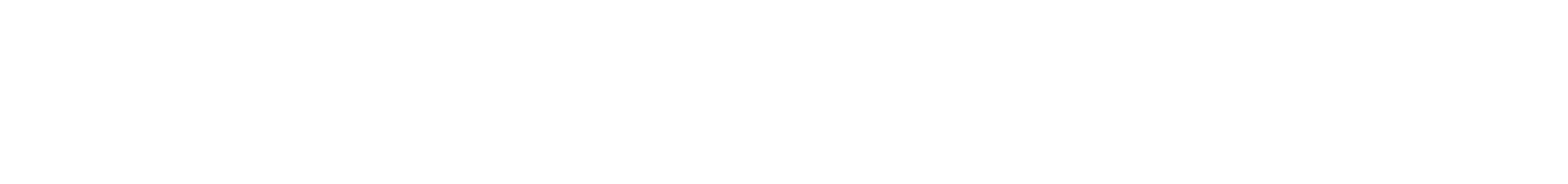 Go to the Strategic Plan Progress Reports page. 
https://www.minotstateu.edu/strategicplan/progress-reports.shtml
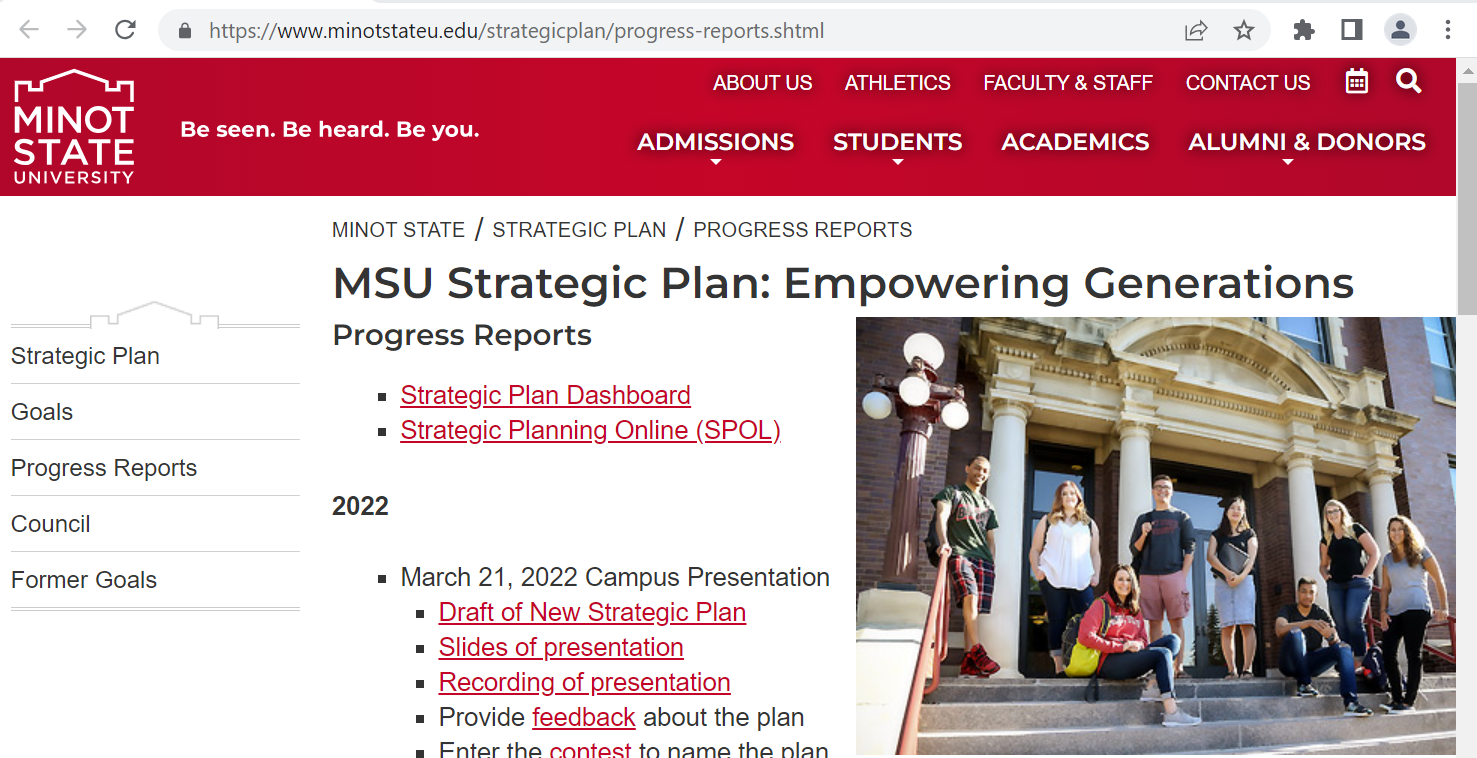 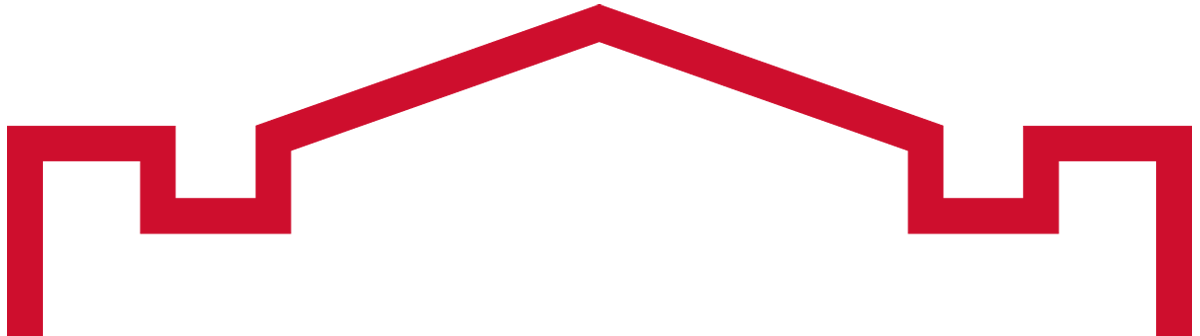 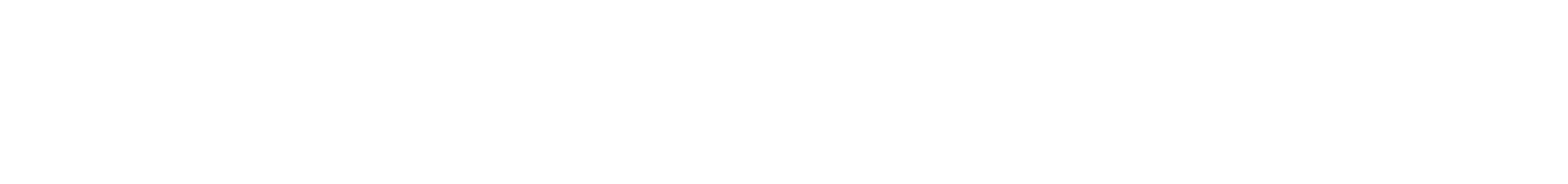 Click Strategic Planning Online (SPOL)
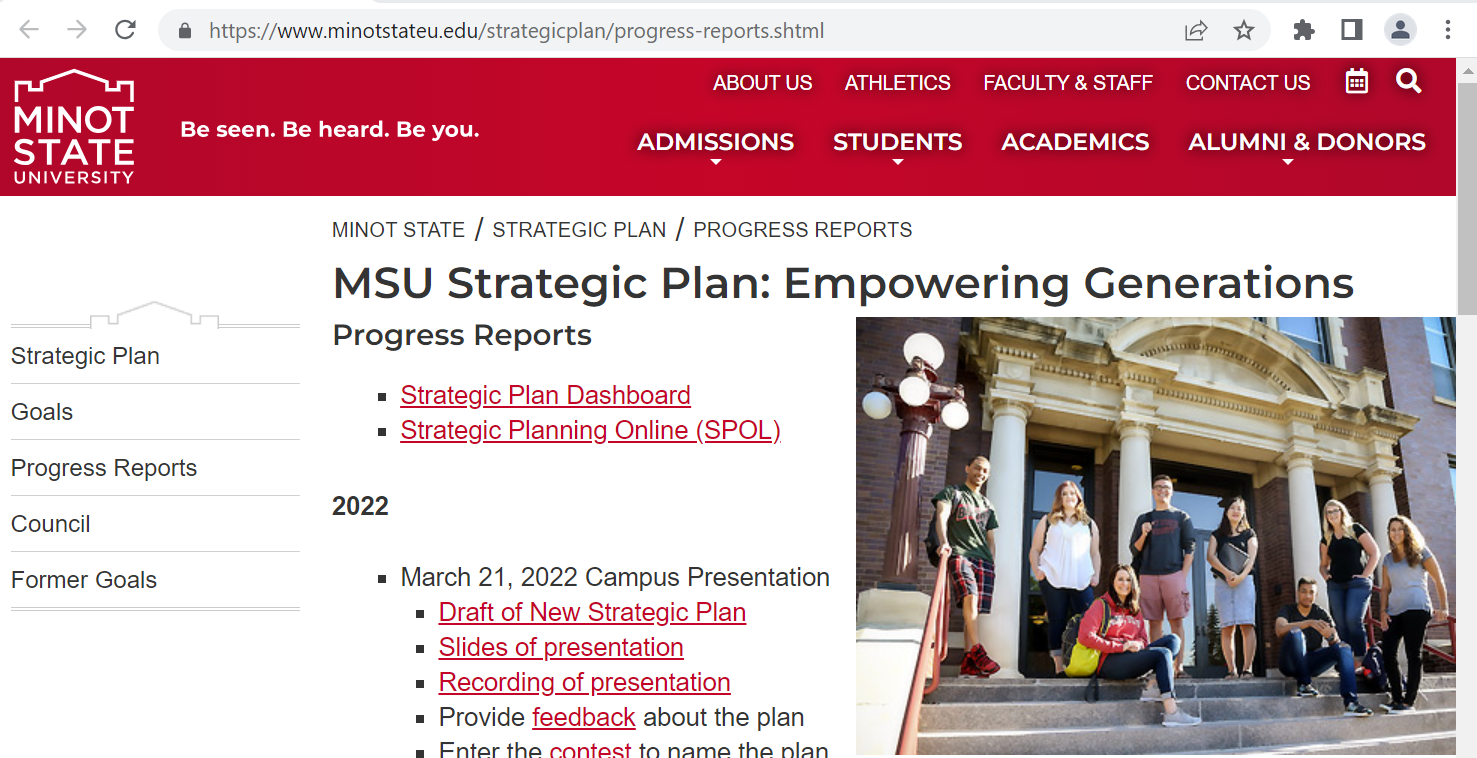 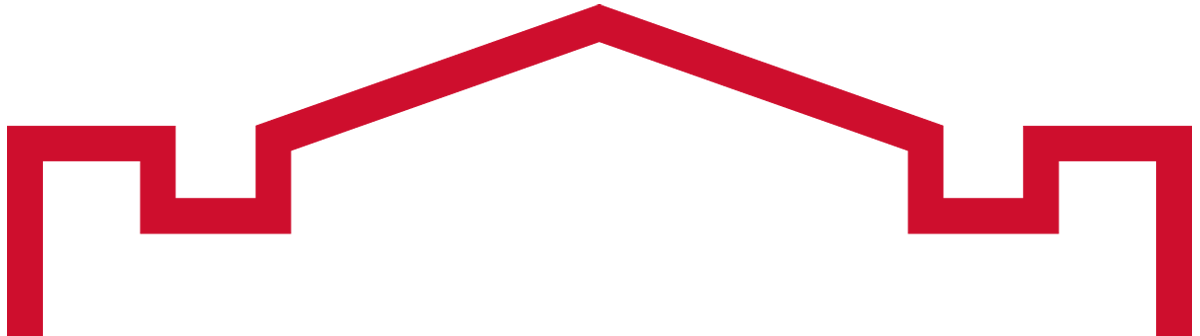 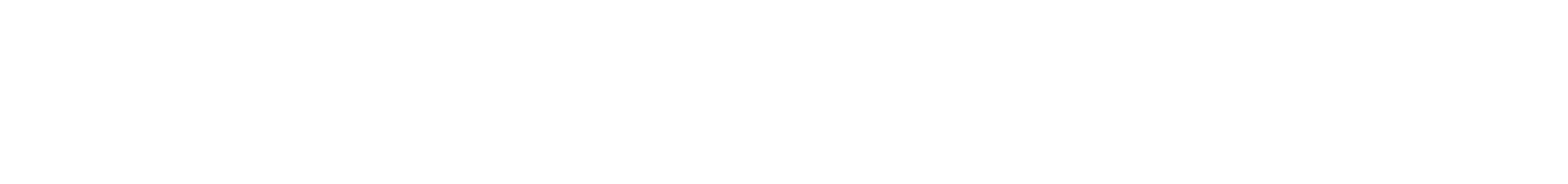 Log In with your NDUS User ID and Password
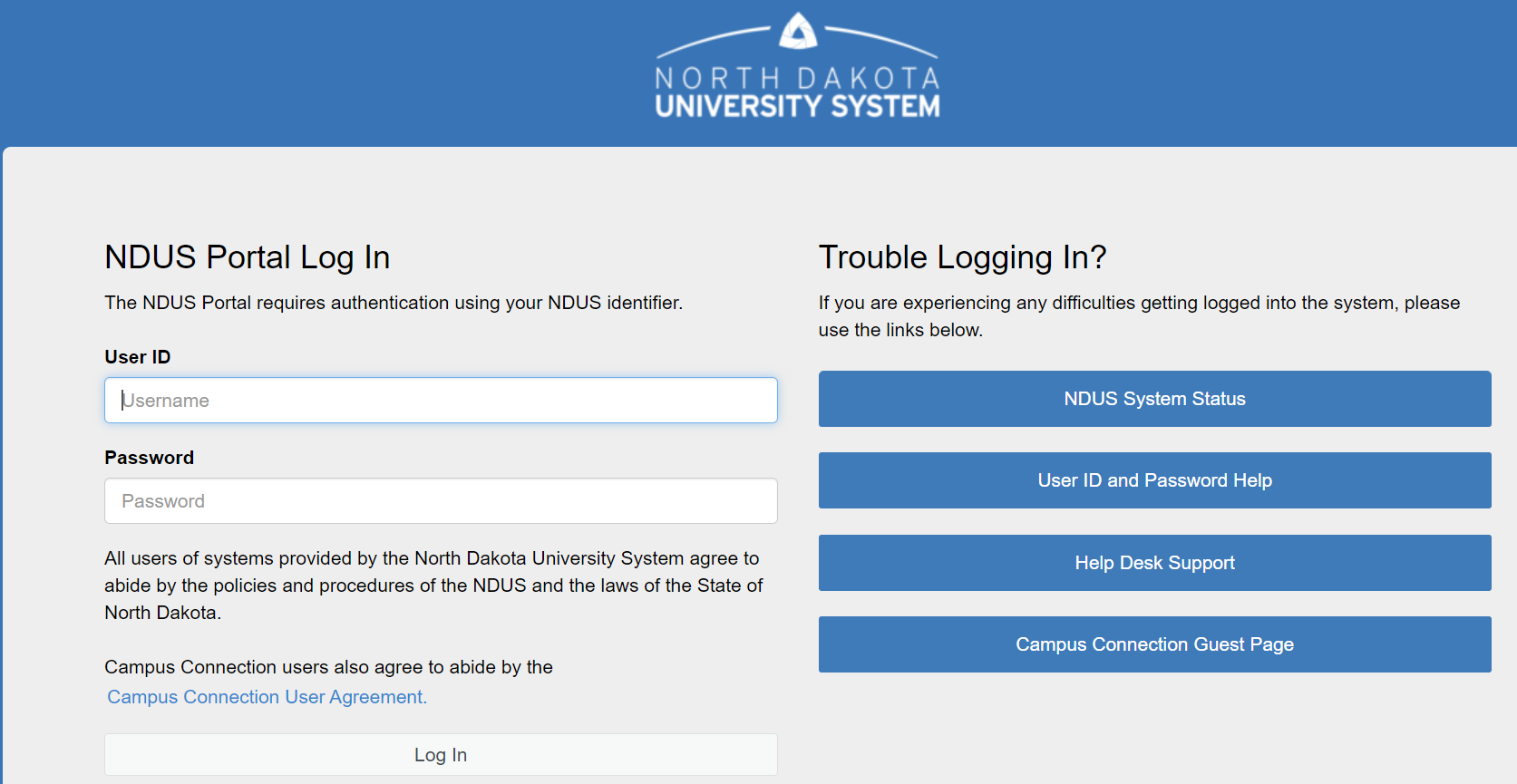 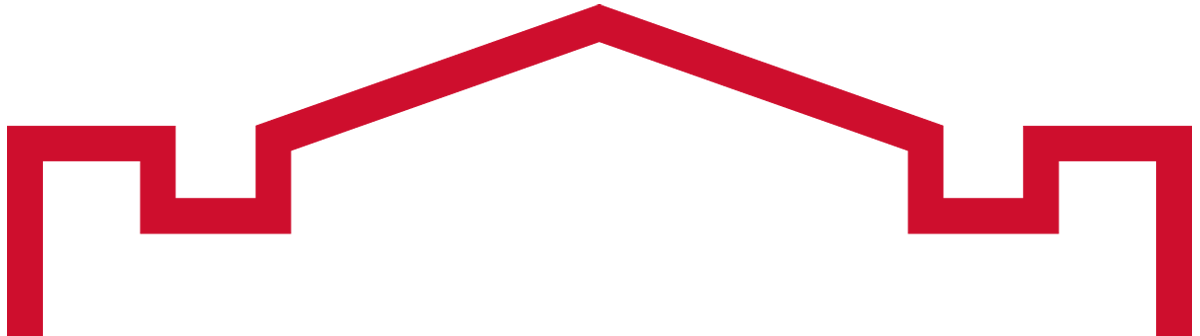 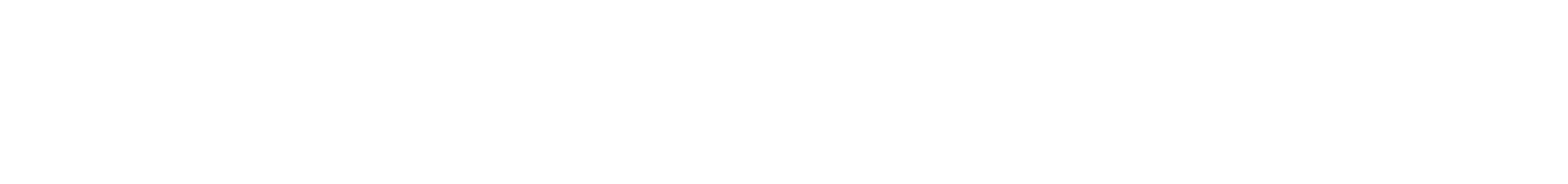 The SPOL Home page displays
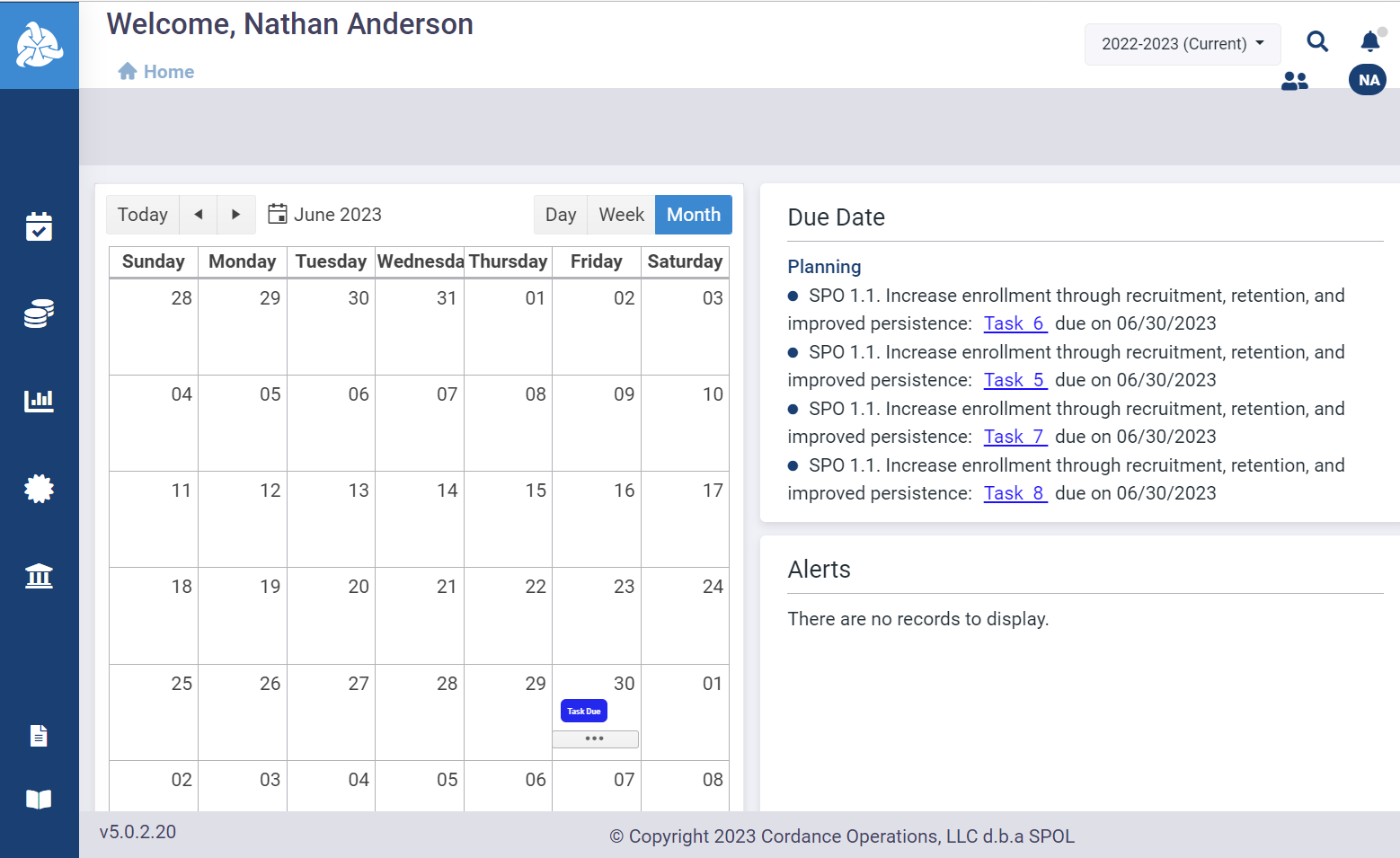 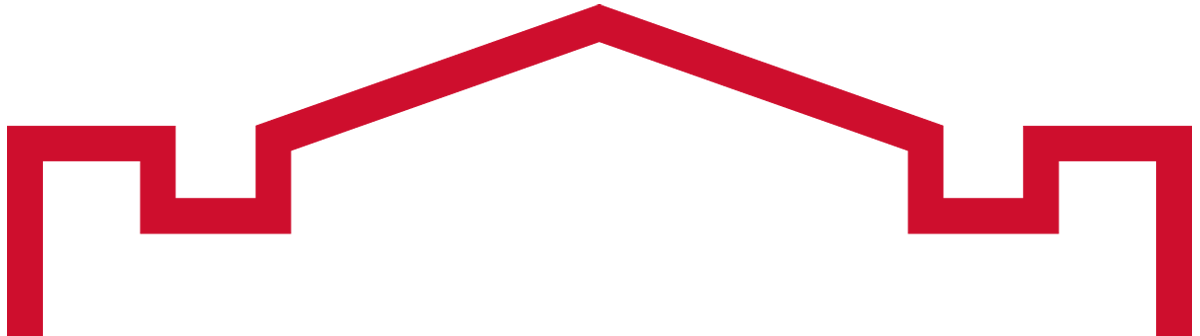 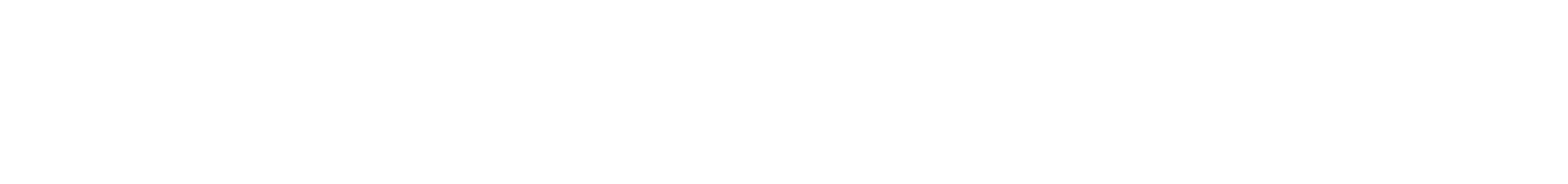 Identify Quantitative Indicators That Are Due for Reporting
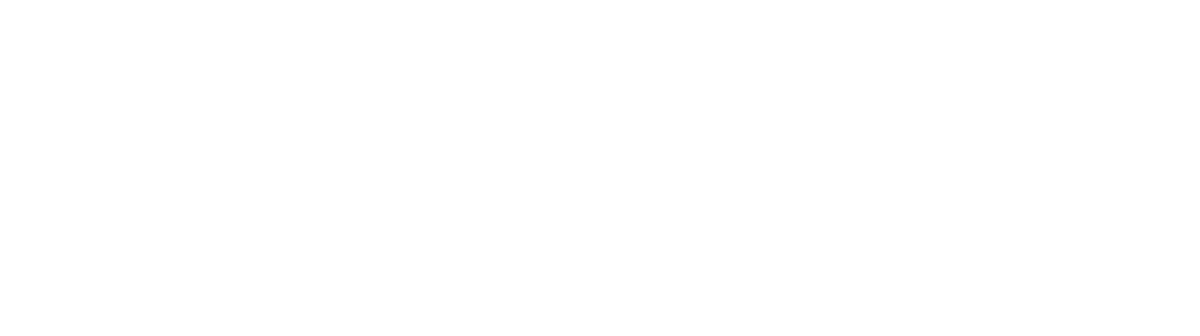 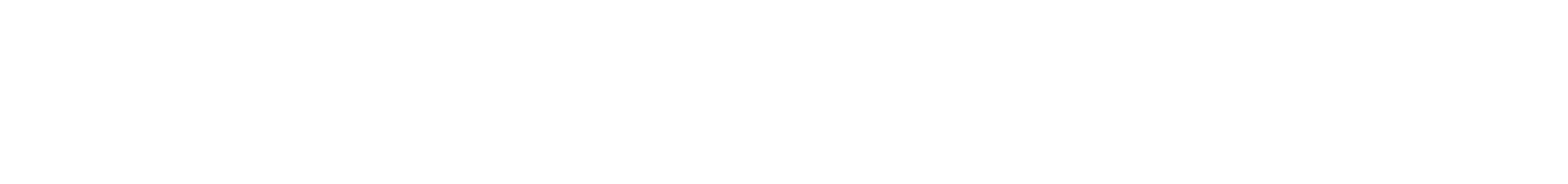 Open the Strategic Plan Dashboard
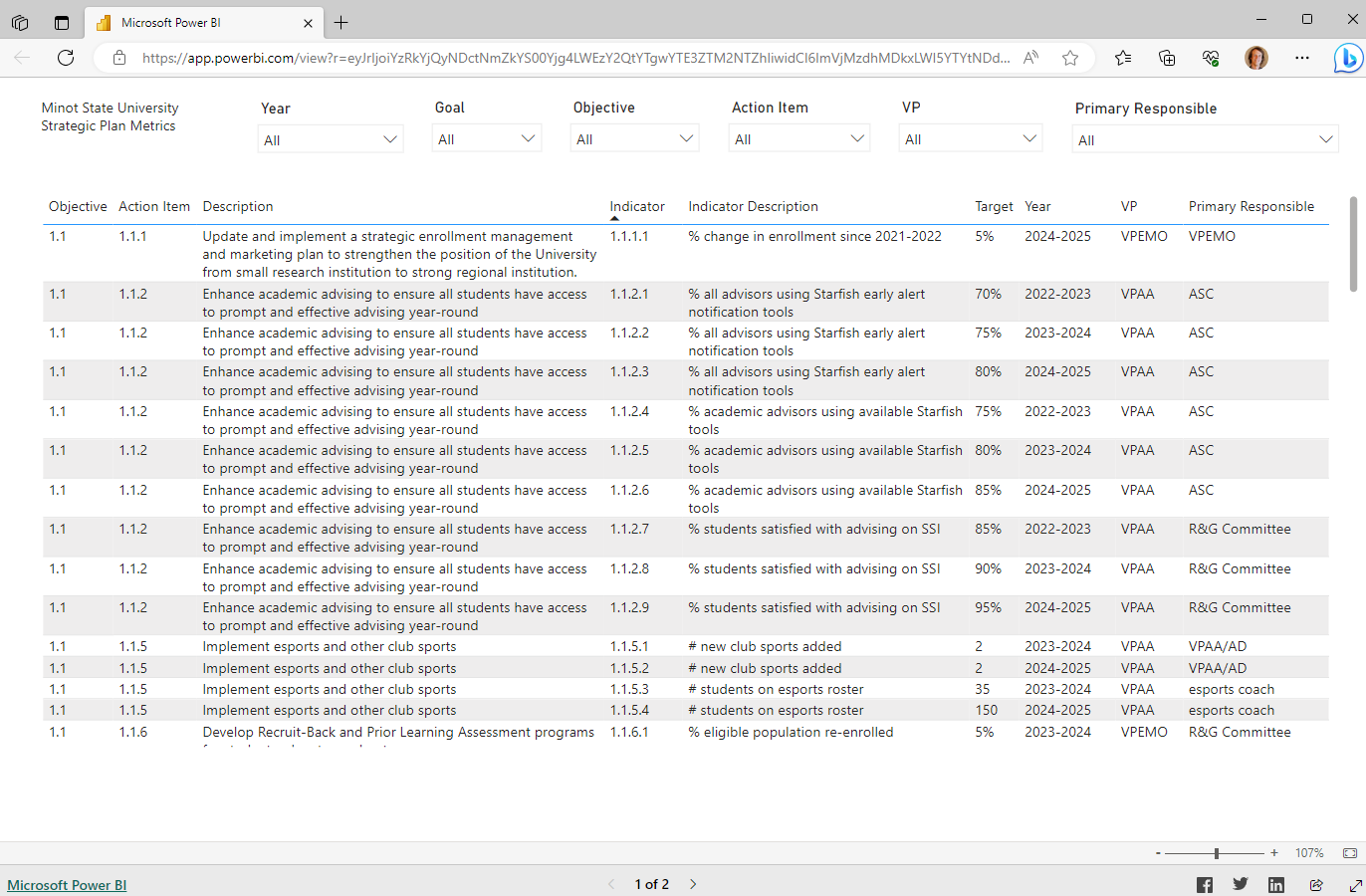 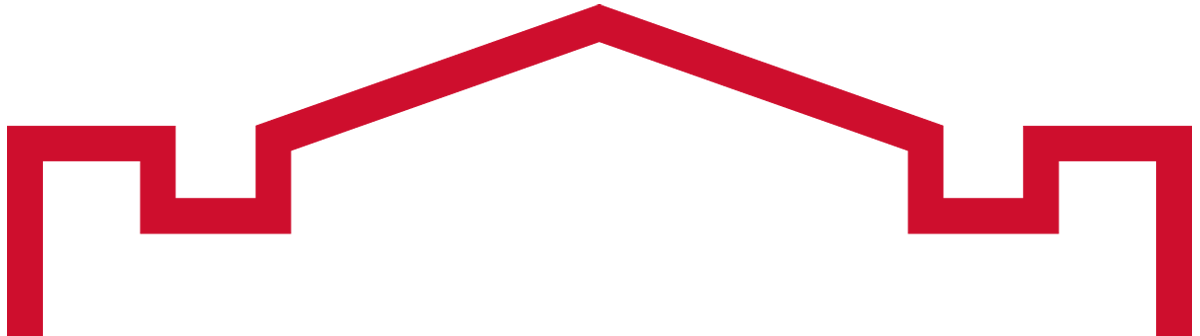 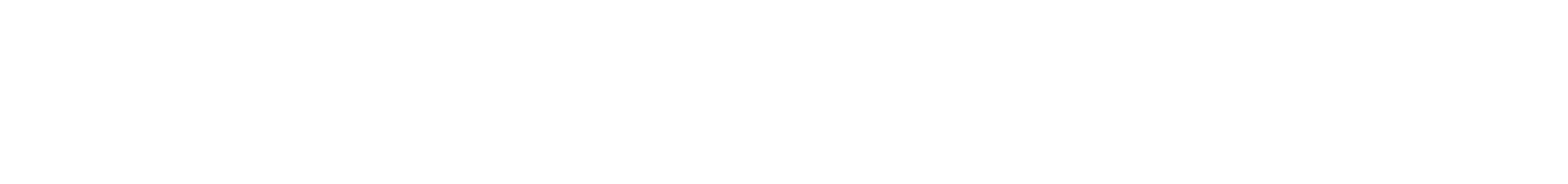 Go to page 1 (Strategic Plan Metrics)
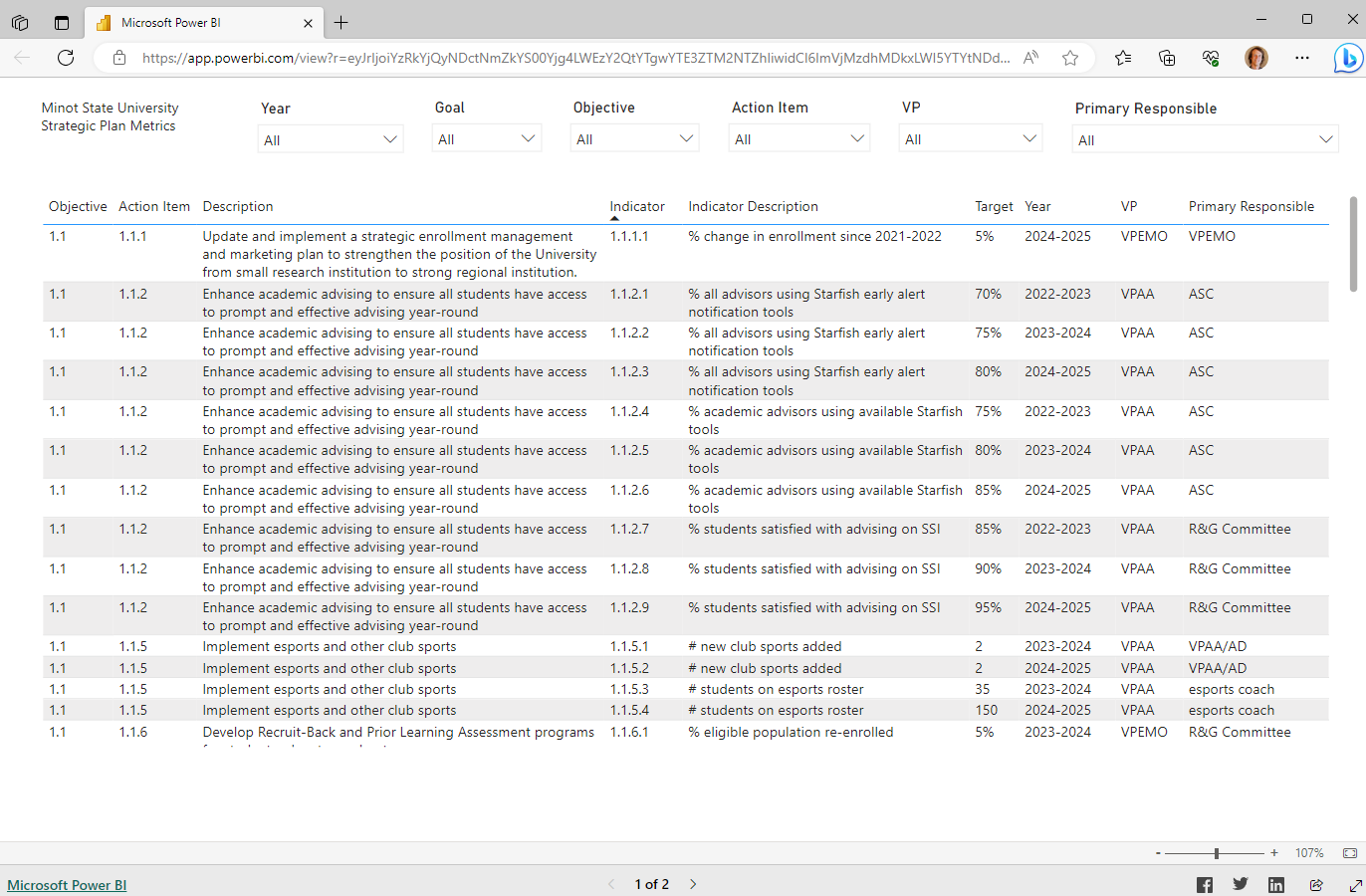 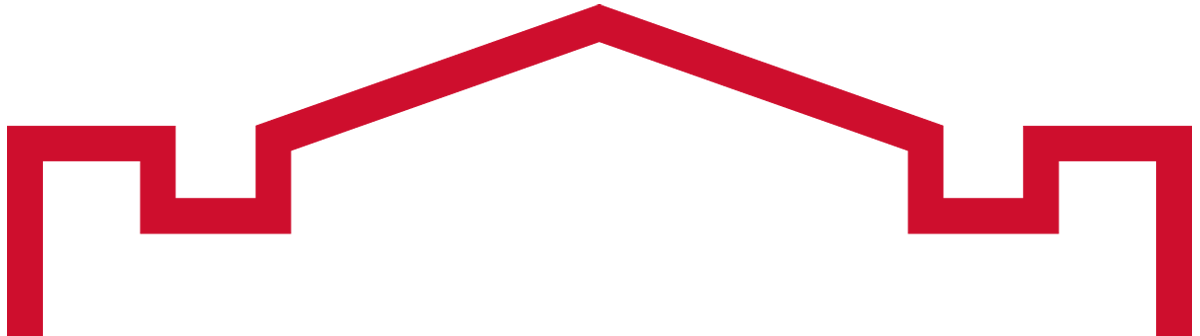 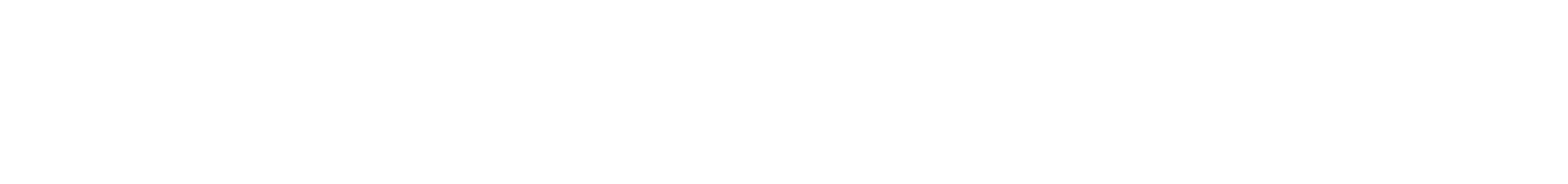 Select the academic year representing the timeframe of the quantitative indicators to be reported from the Year dropdown menu
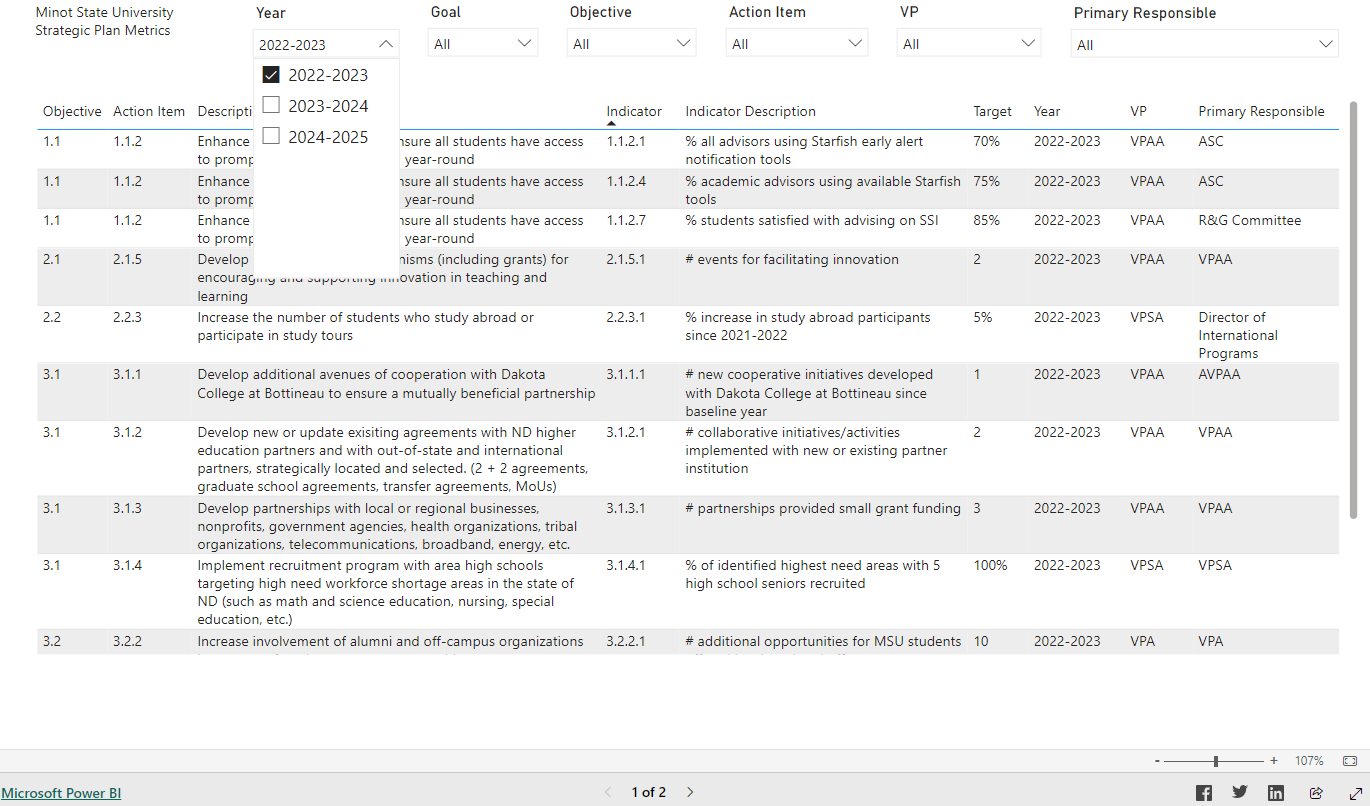 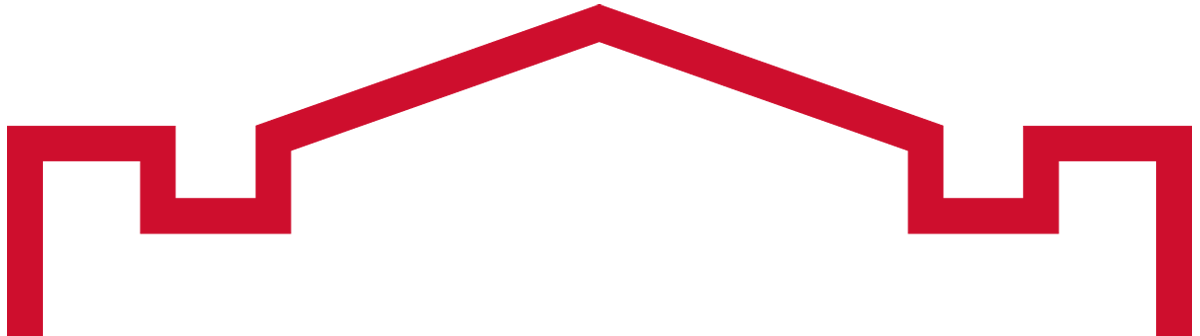 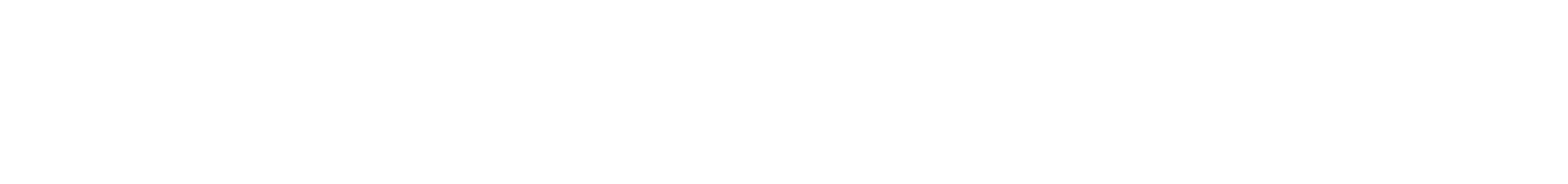 Select your role from the VP dropdown menu
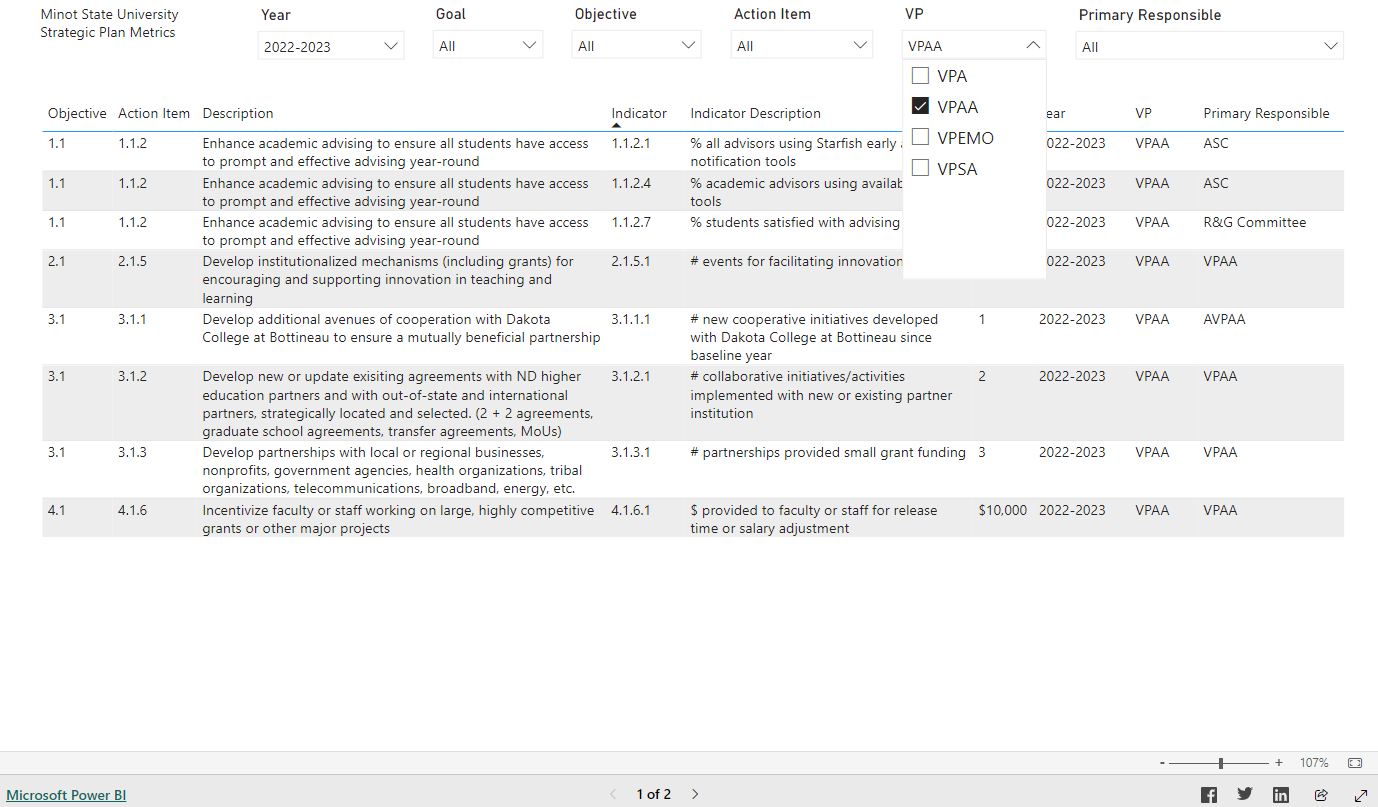 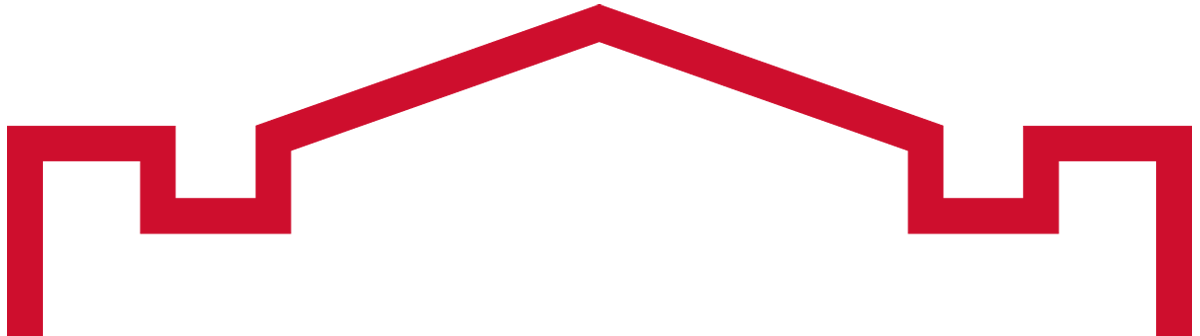 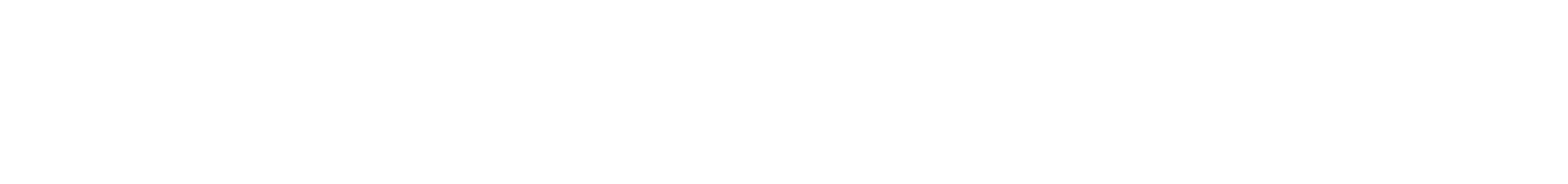 Your quantitative indicators that are due for reporting for the selected year are displayed.
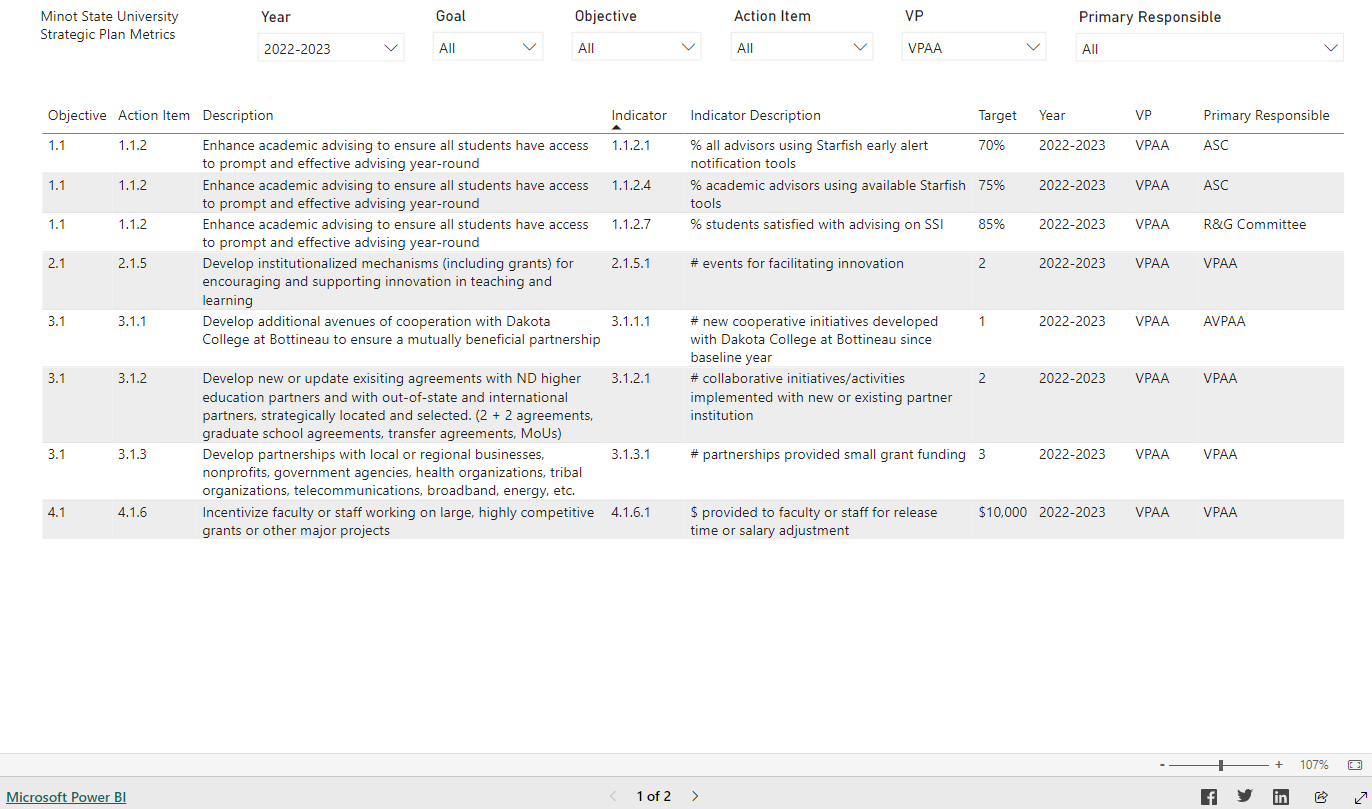 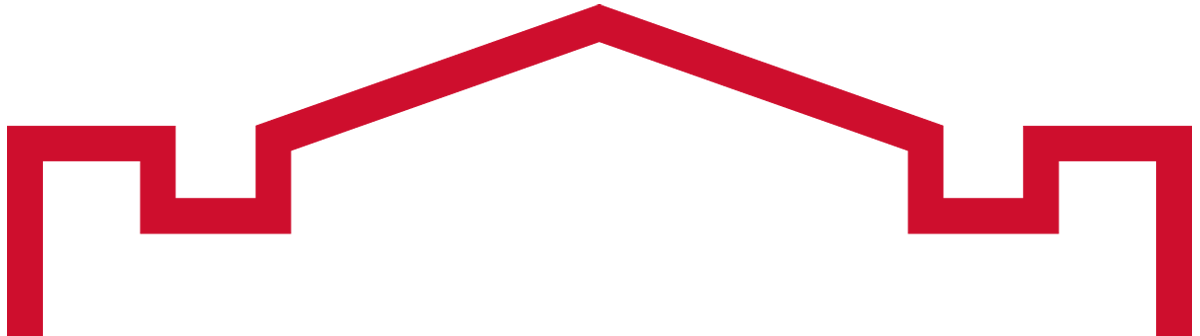 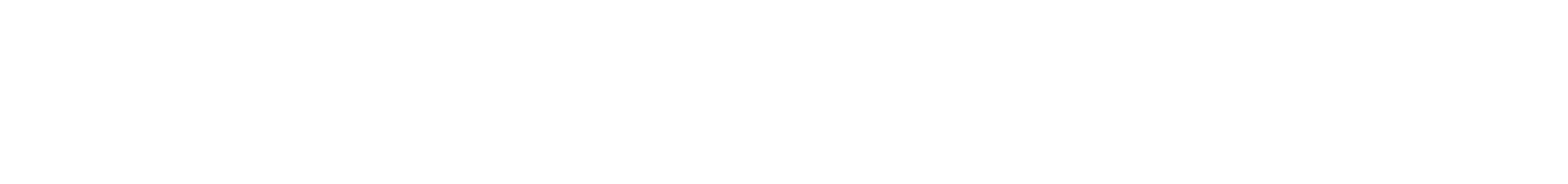 Translate Strategic Plan Terminology to SPOL Assessment Module Terminology
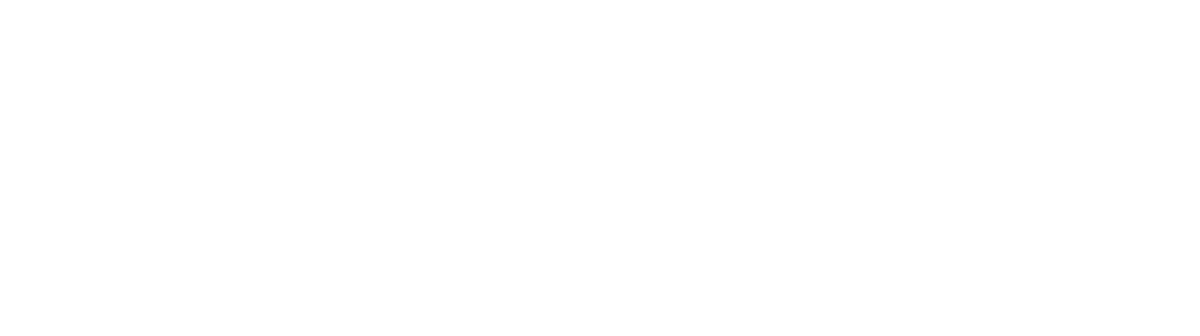 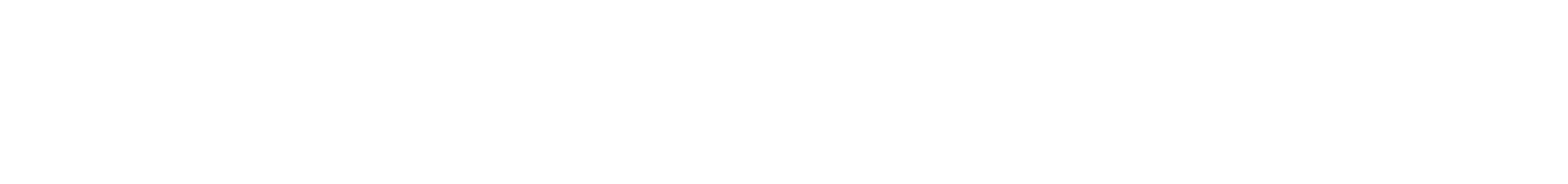 The terminology in MiSU's Strategic Plan translates to the terminology in SPOL's Assessment Module as follows:
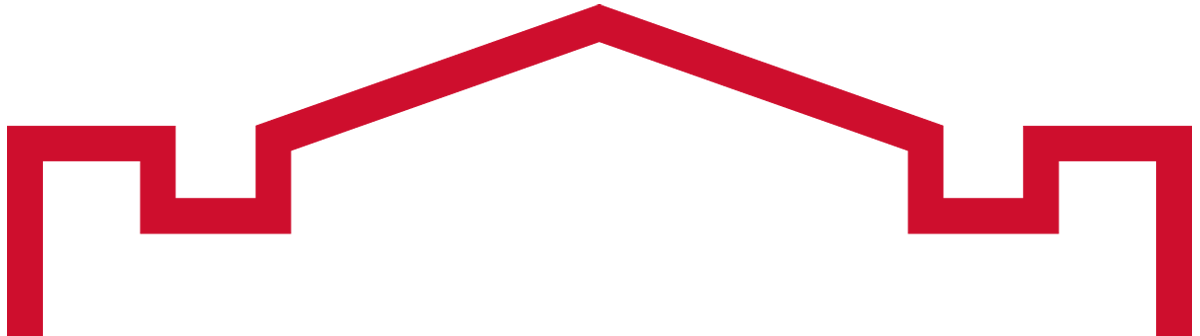 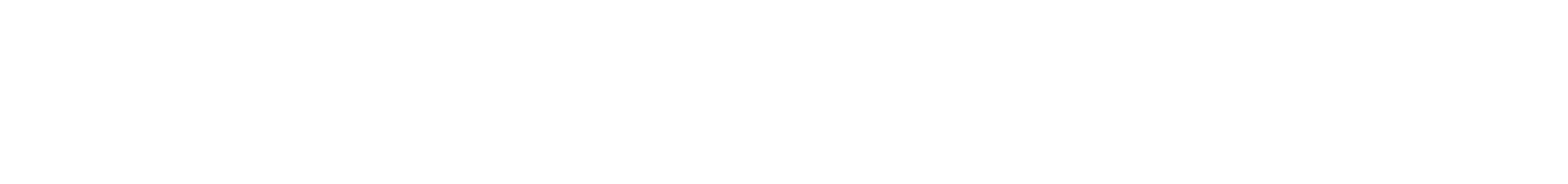 The 2-digit objective represents the 2-digit program outcome in SPOL. The 3-digit action item represents the 3-digit measure in SPOL. The 4-digit indicator represents the 4-digit critiera in SPOL.
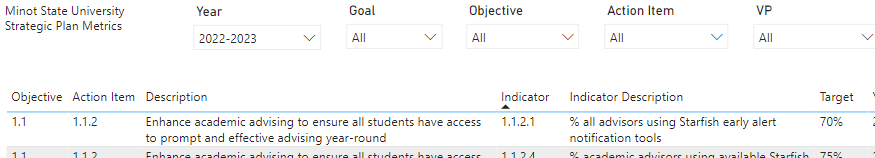 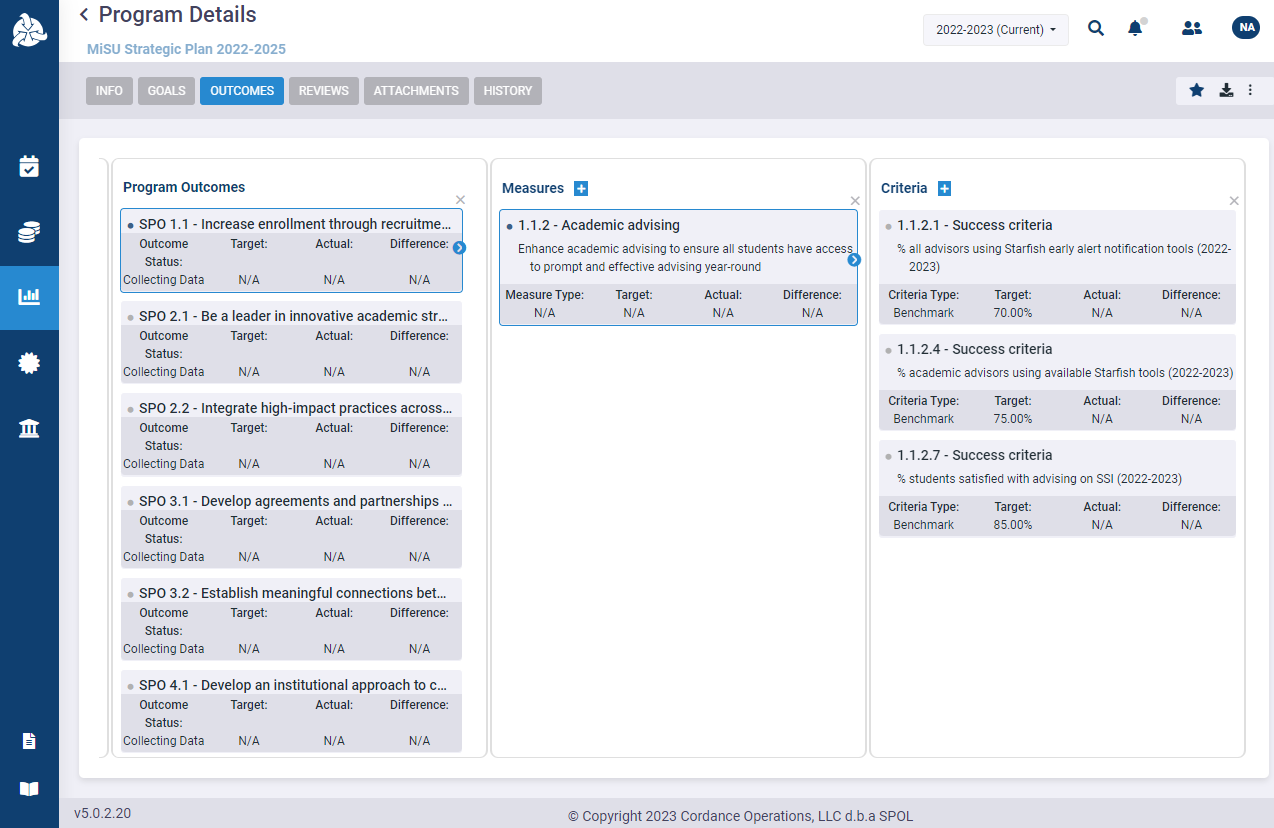 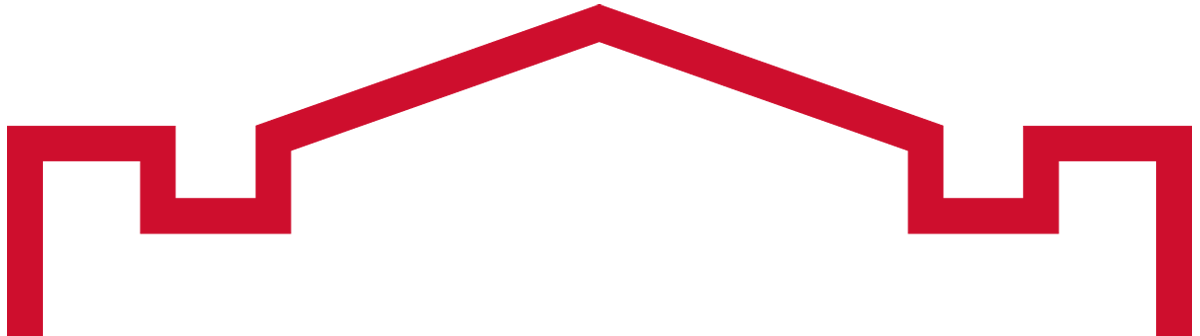 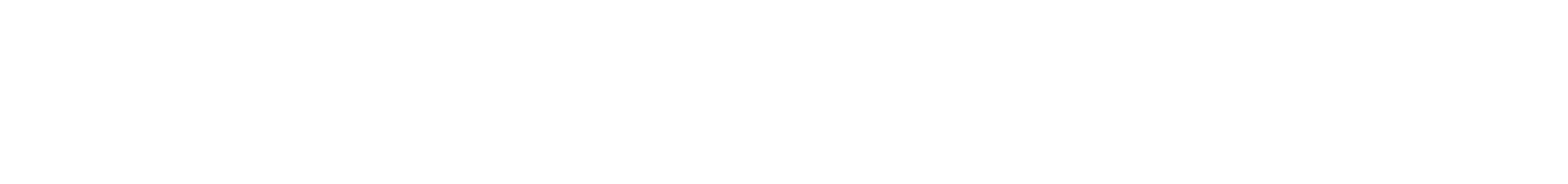 Enter Findings for Quantitative Indicators 
in SPOL
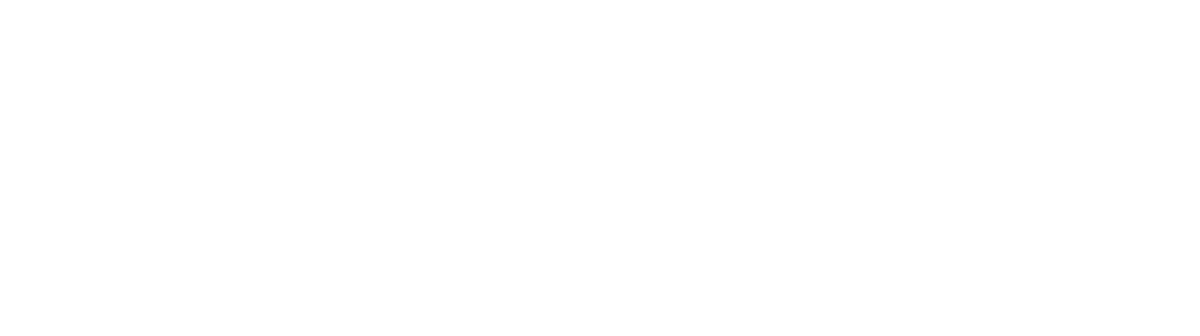 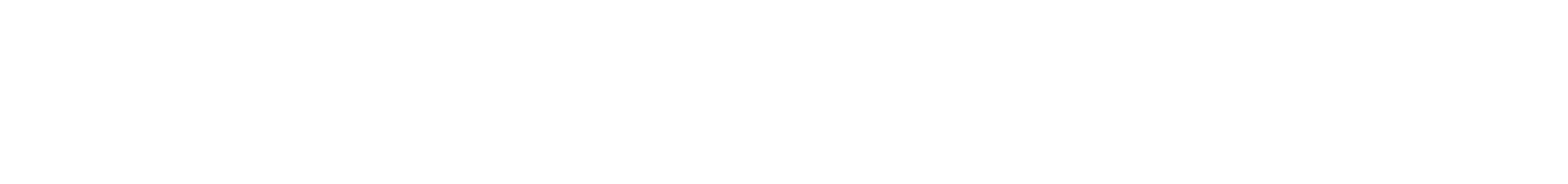 Open SPOL
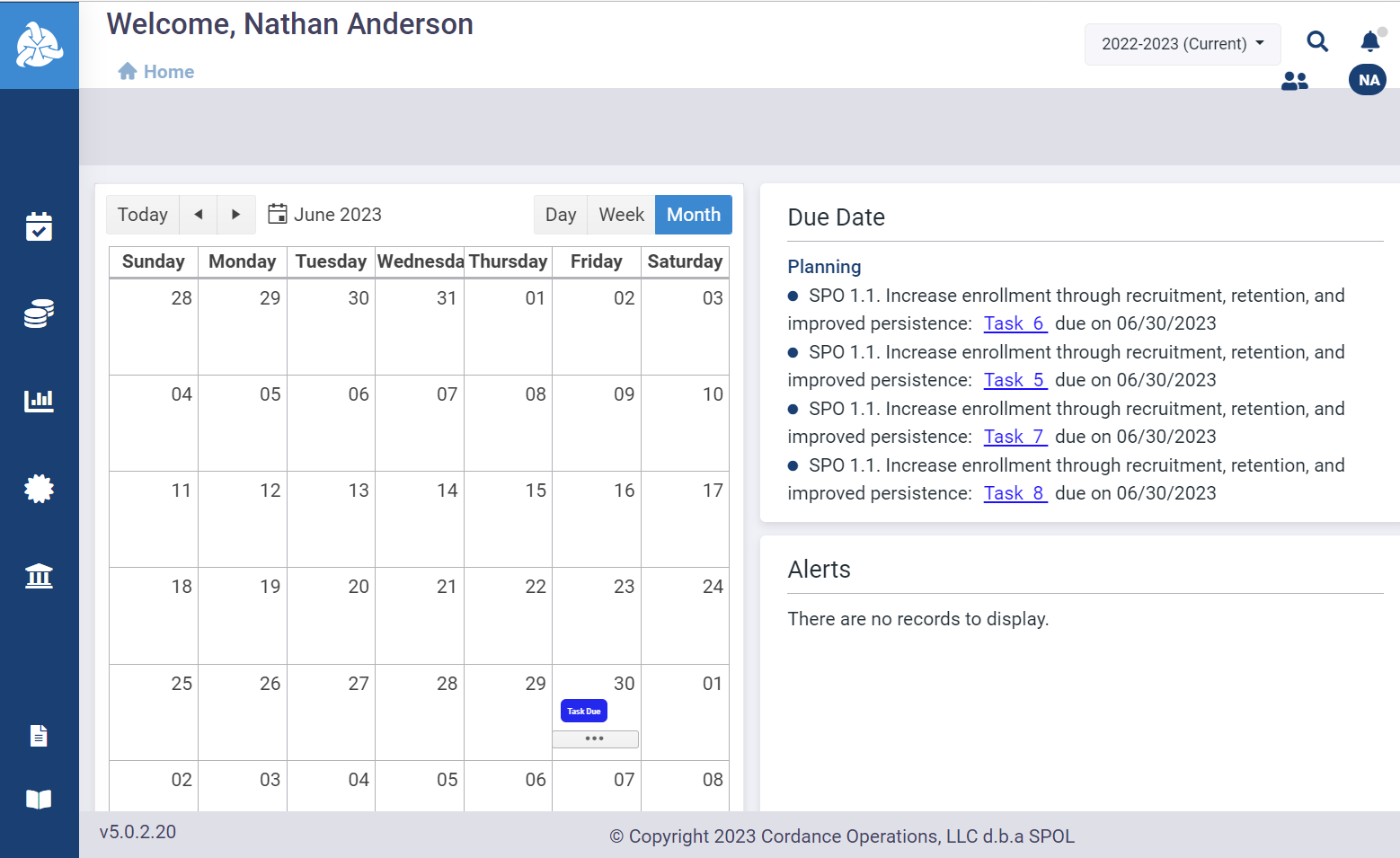 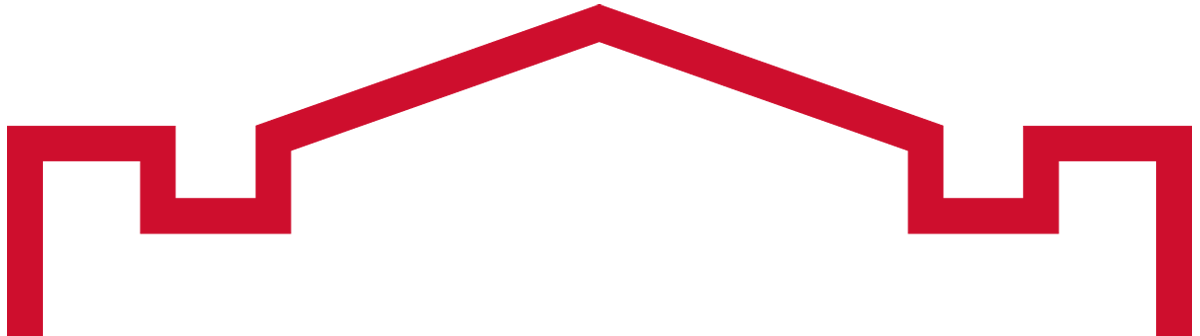 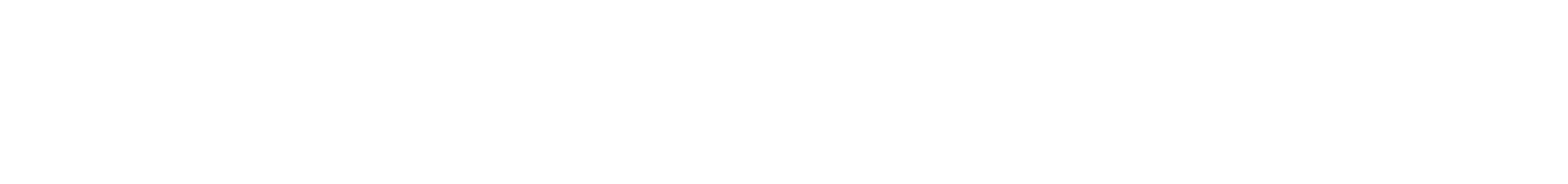 Select the desired year from the planning year dropdown menu in the upper right corner
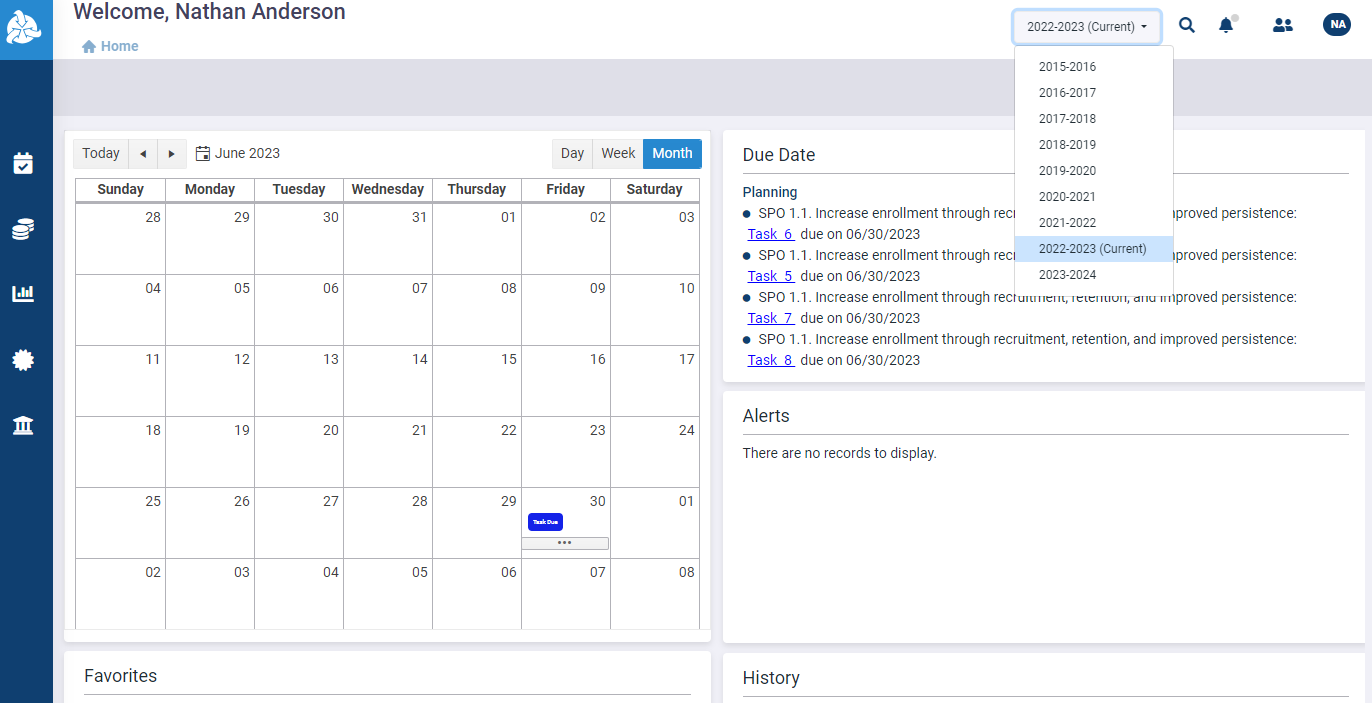 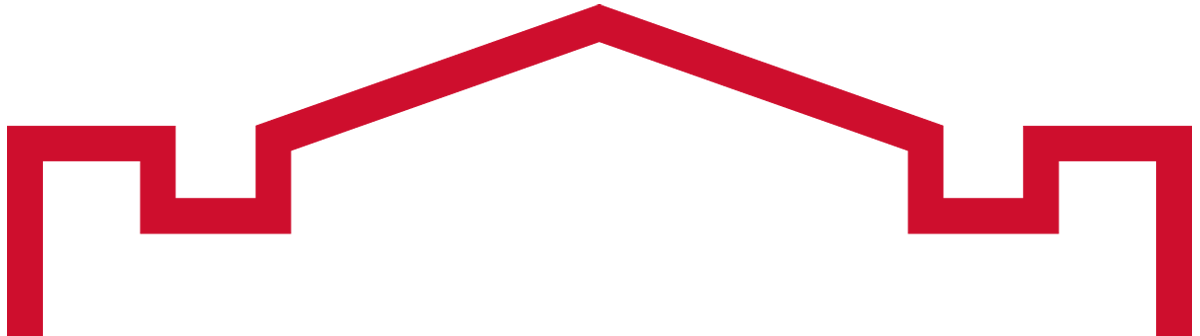 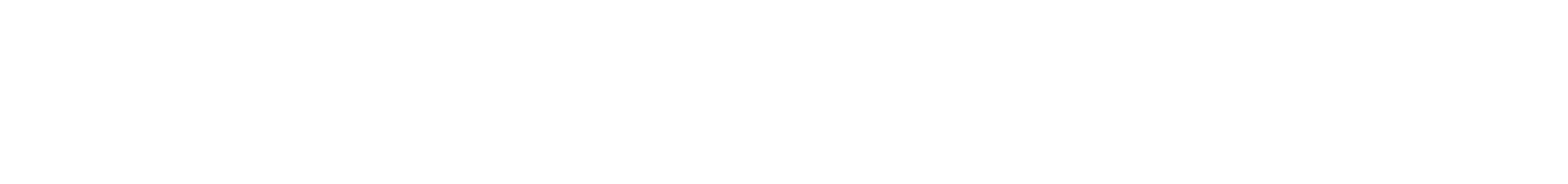 Click the Assessment icon in the left sidebar
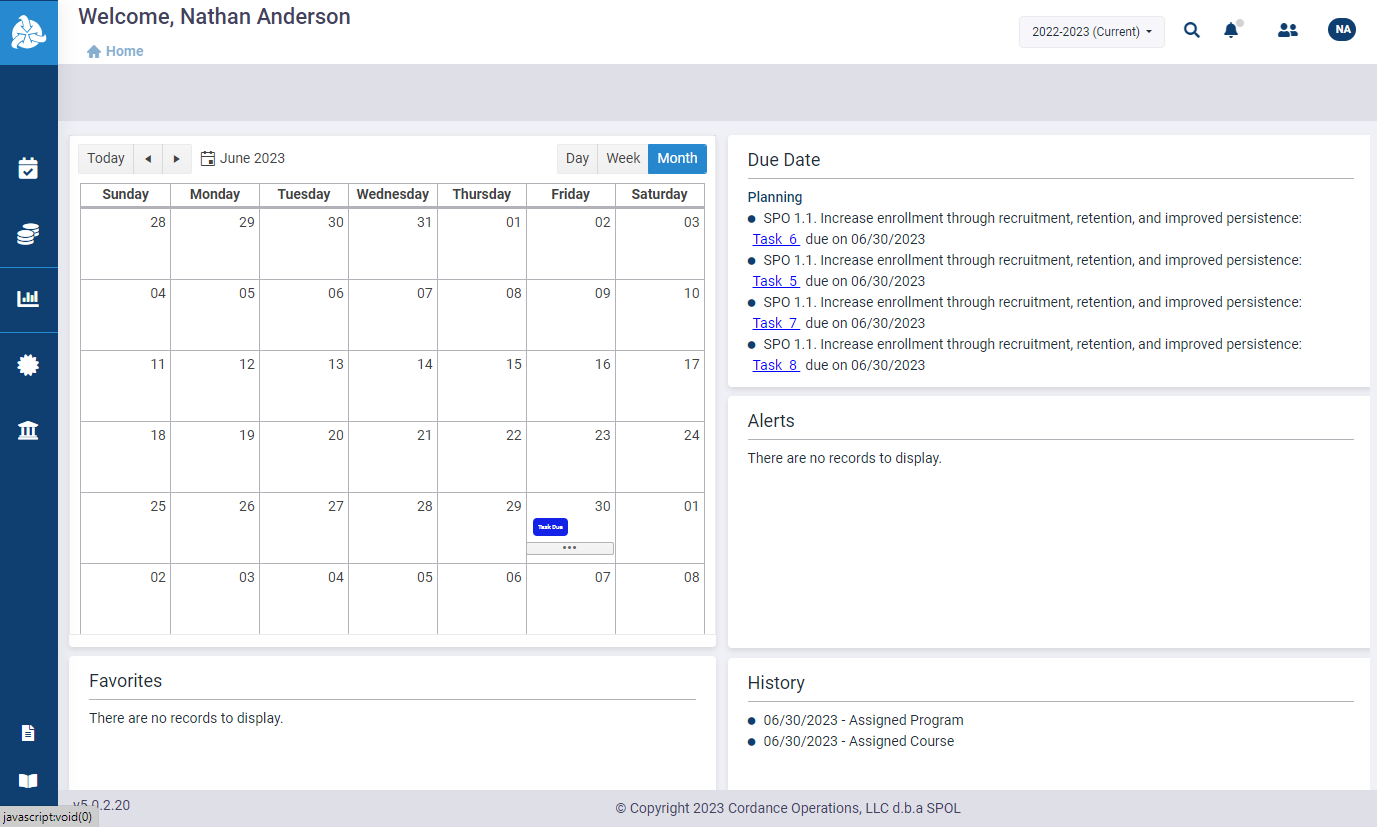 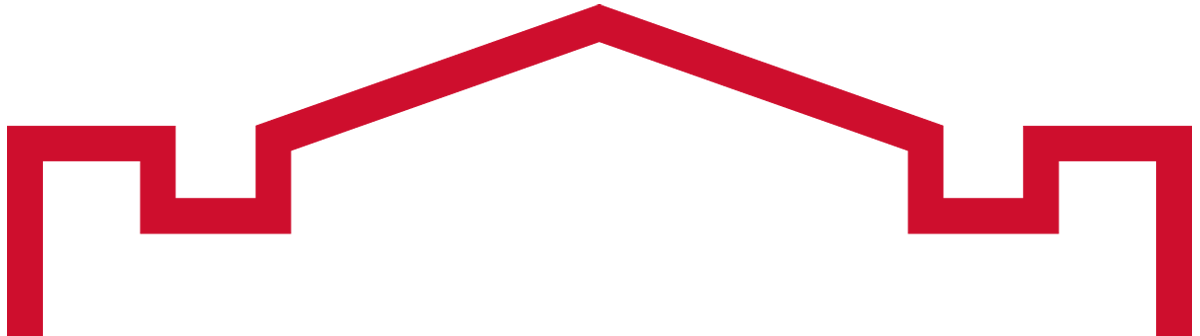 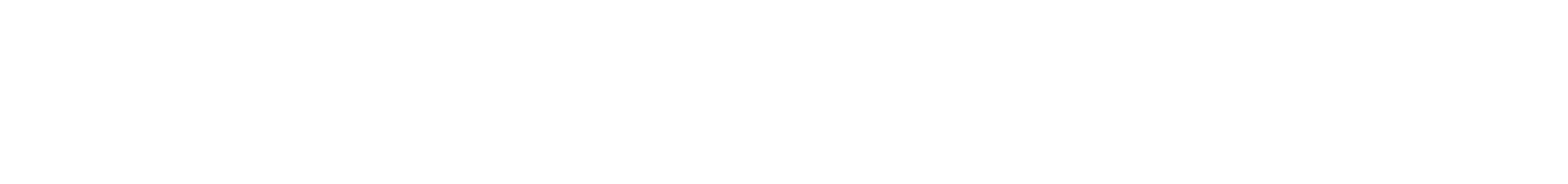 Click MiSU – Strategic Plan 2022-2025 in the expanded sidebar
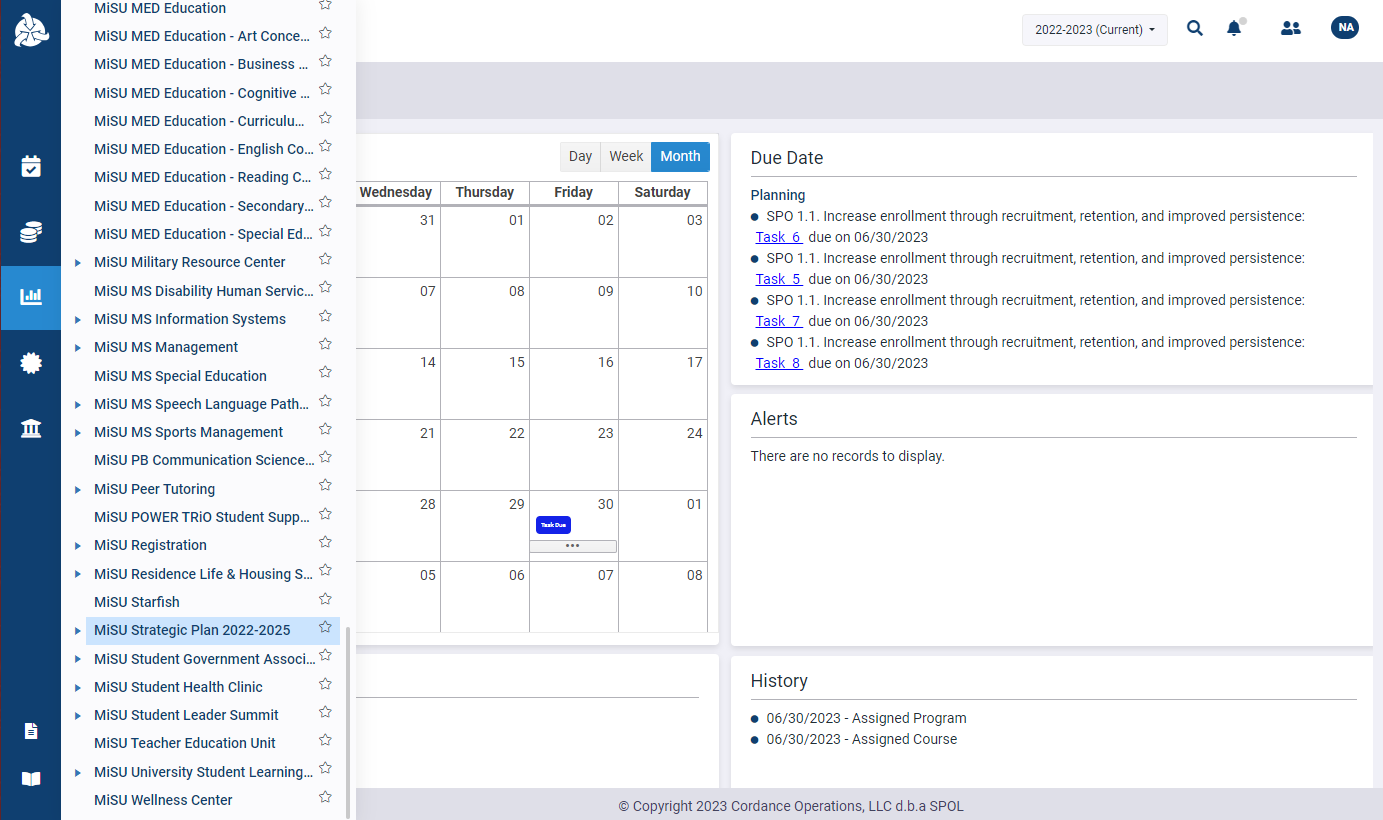 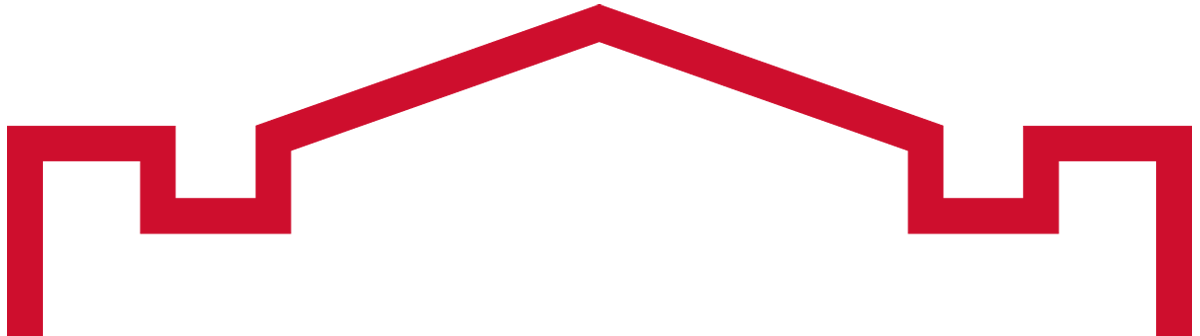 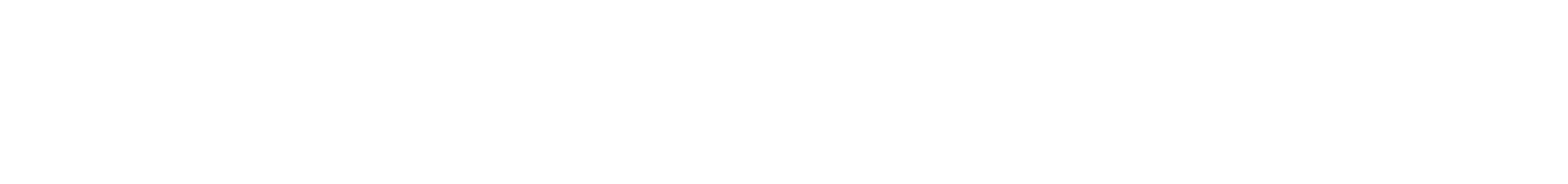 Click the Outcomes tab
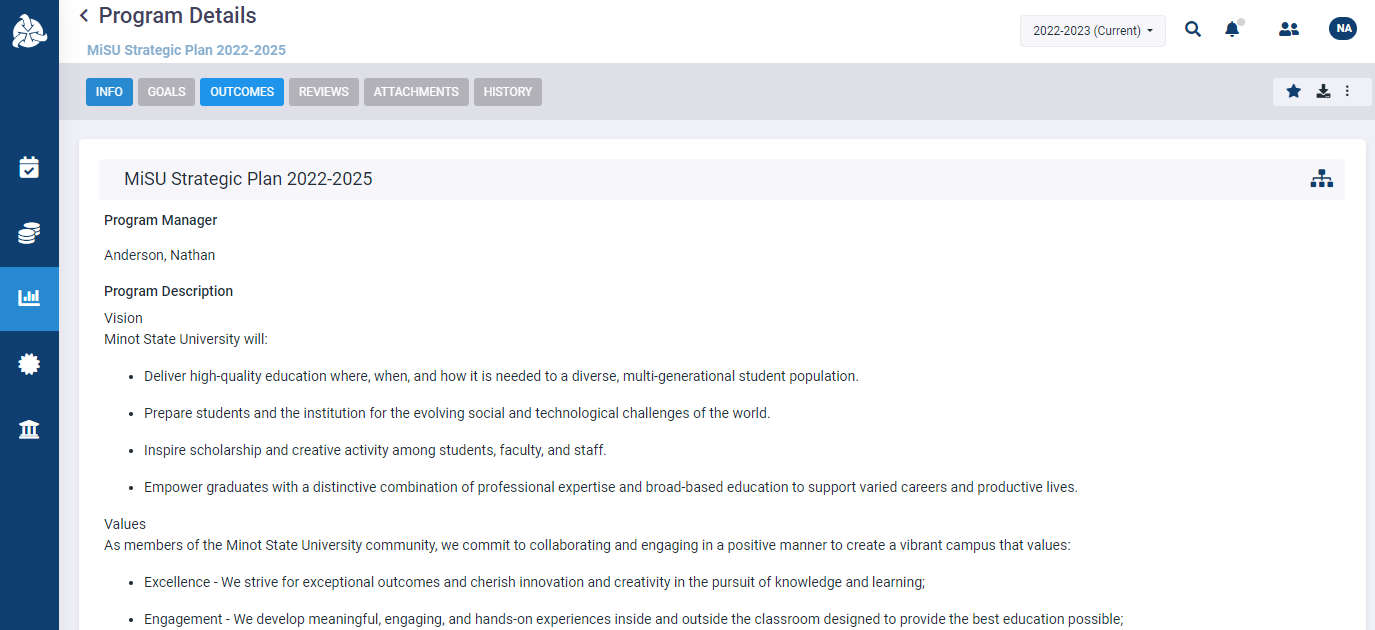 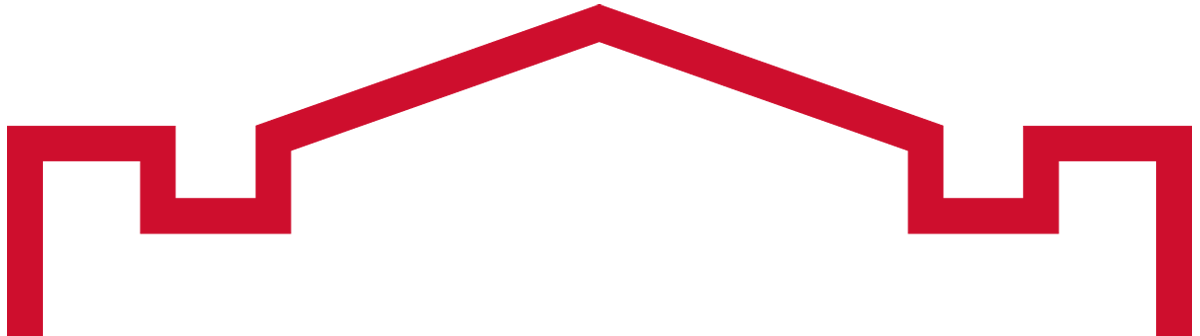 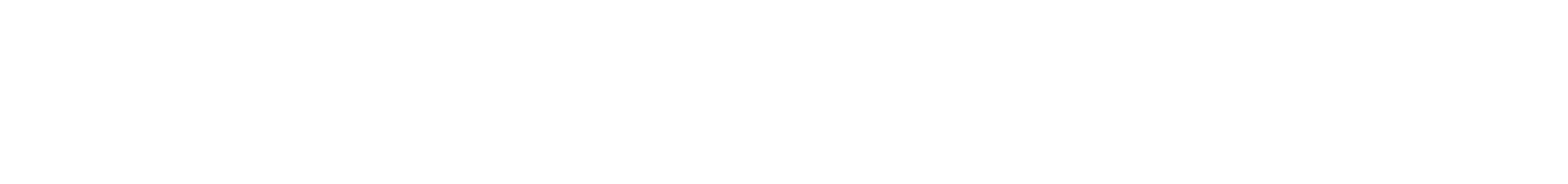 Hover over the MiSU Operational Outcomes outcome type. Click the blue arrow that appears on the right to open the Program Outcomes pane.
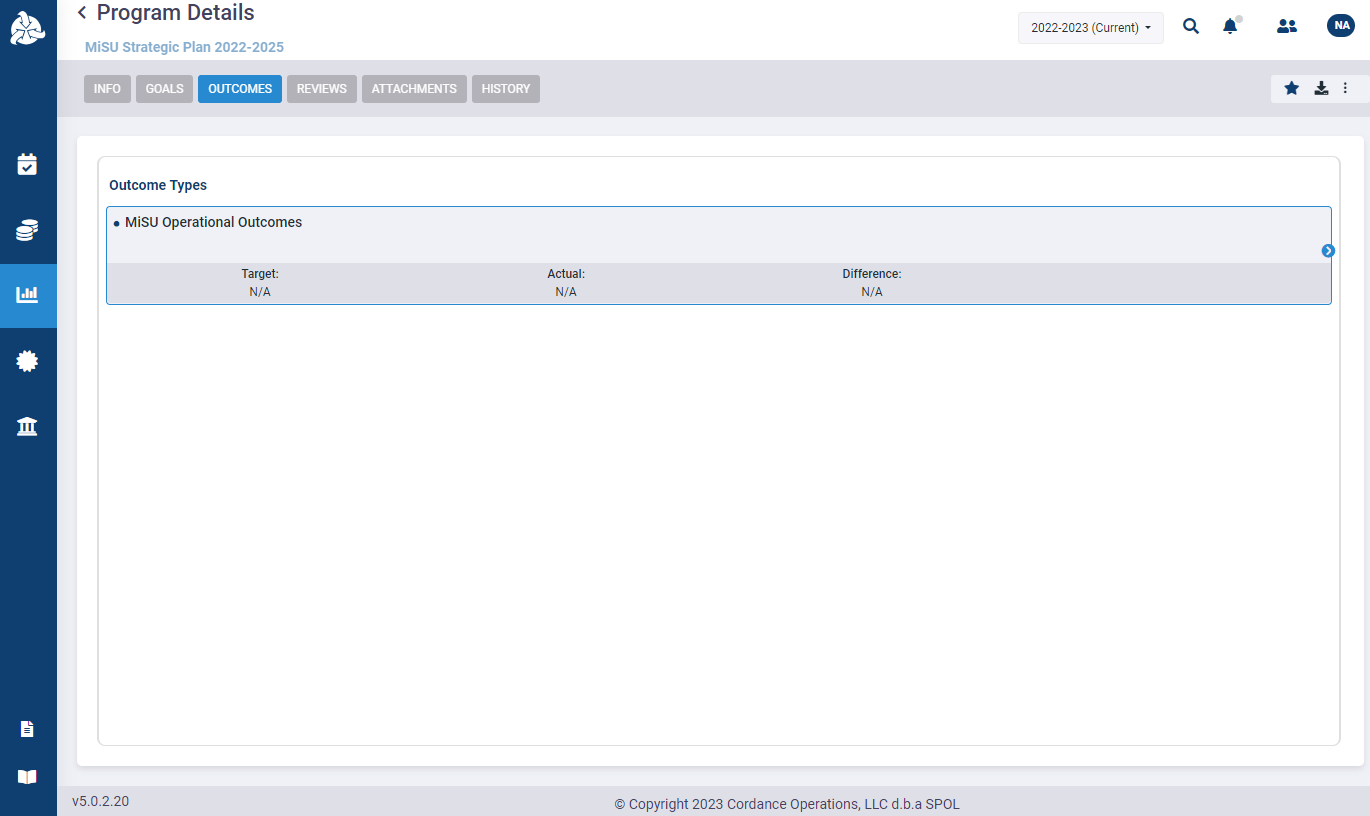 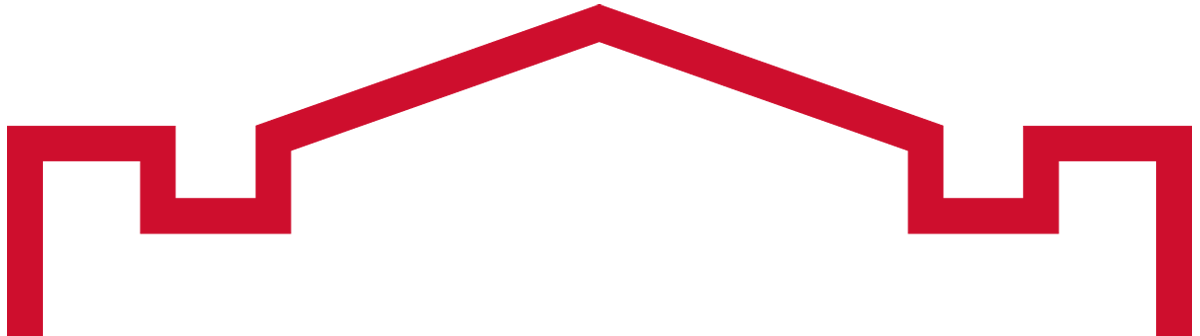 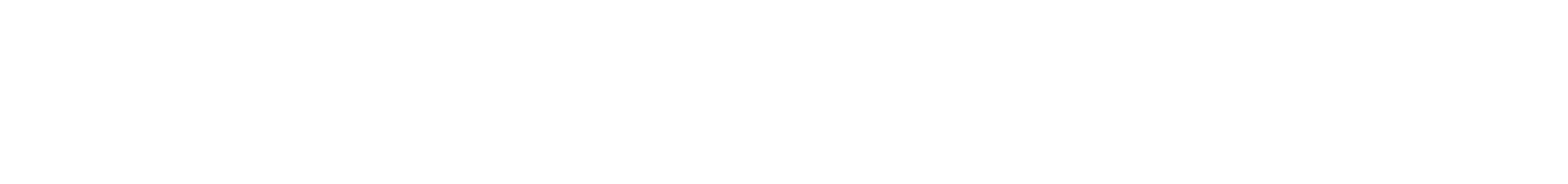 Hover over the desired Strategic Plan Objective (SPO). Click the blue arrow that appears on the right to open the Measures pane.
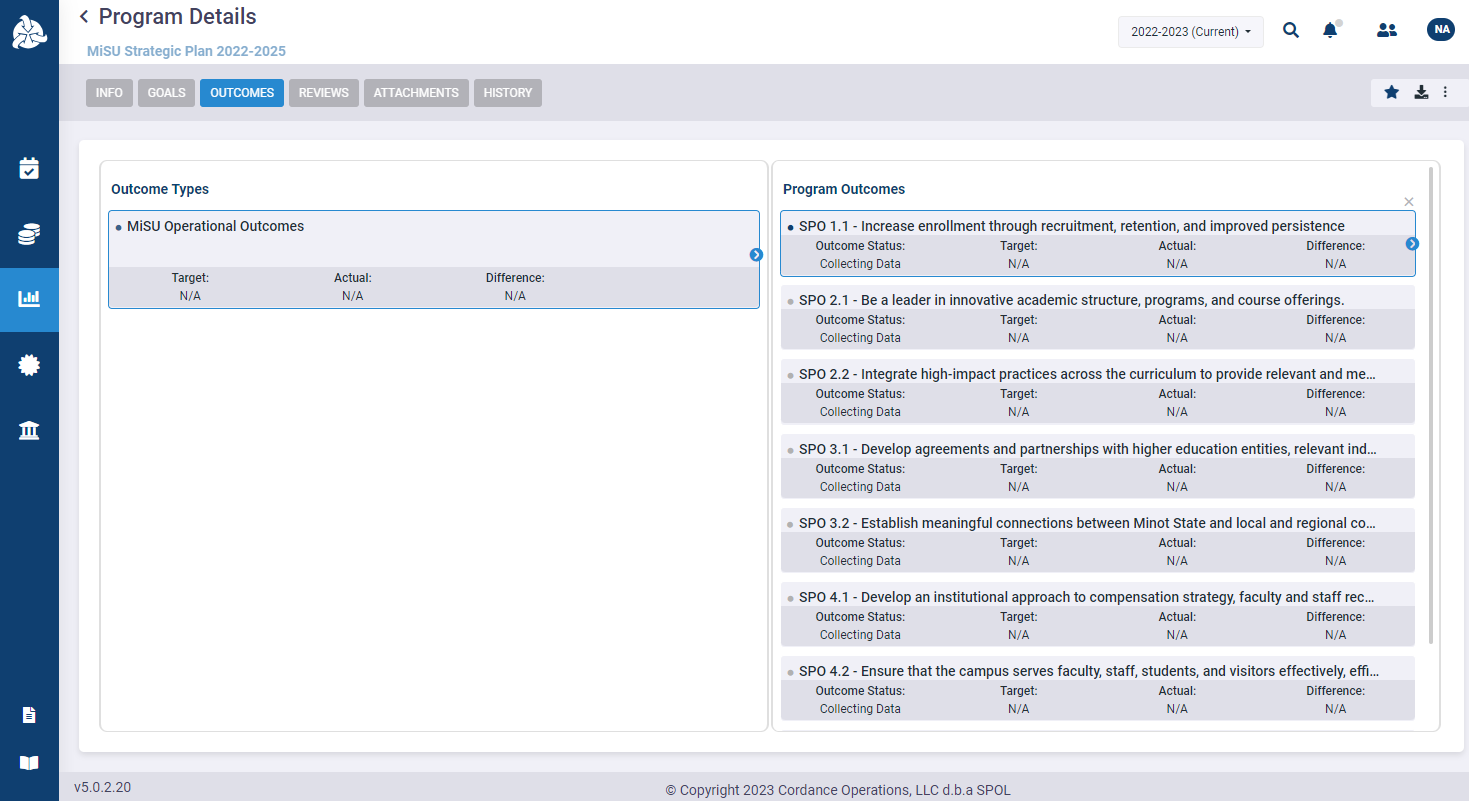 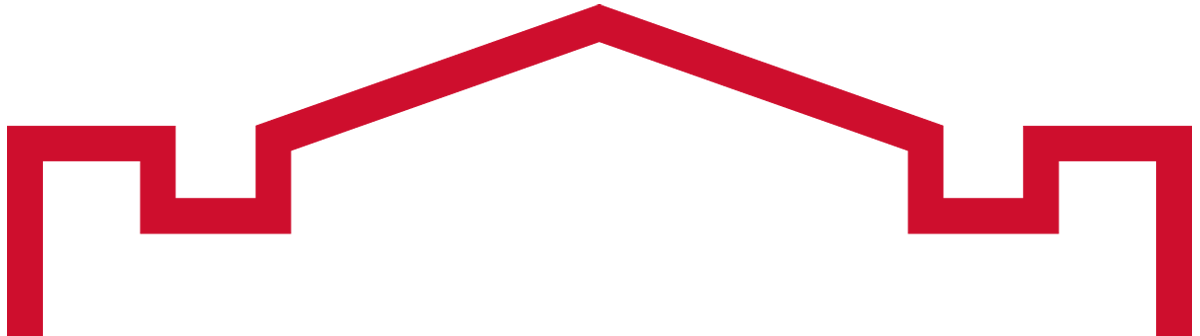 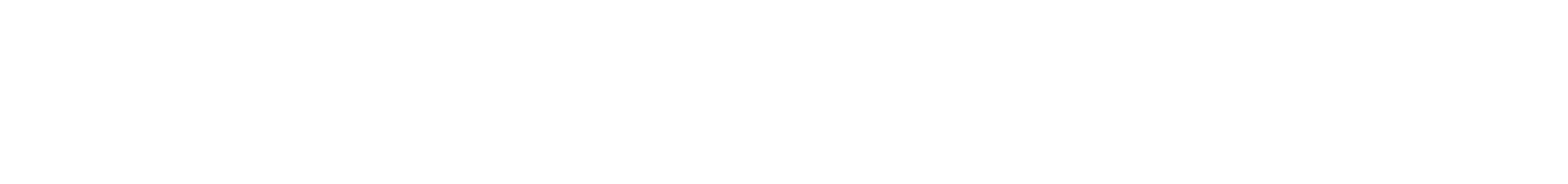 Hover over the desired Measure. Click the blue arrow that appears on the right to open the Criteria pane.
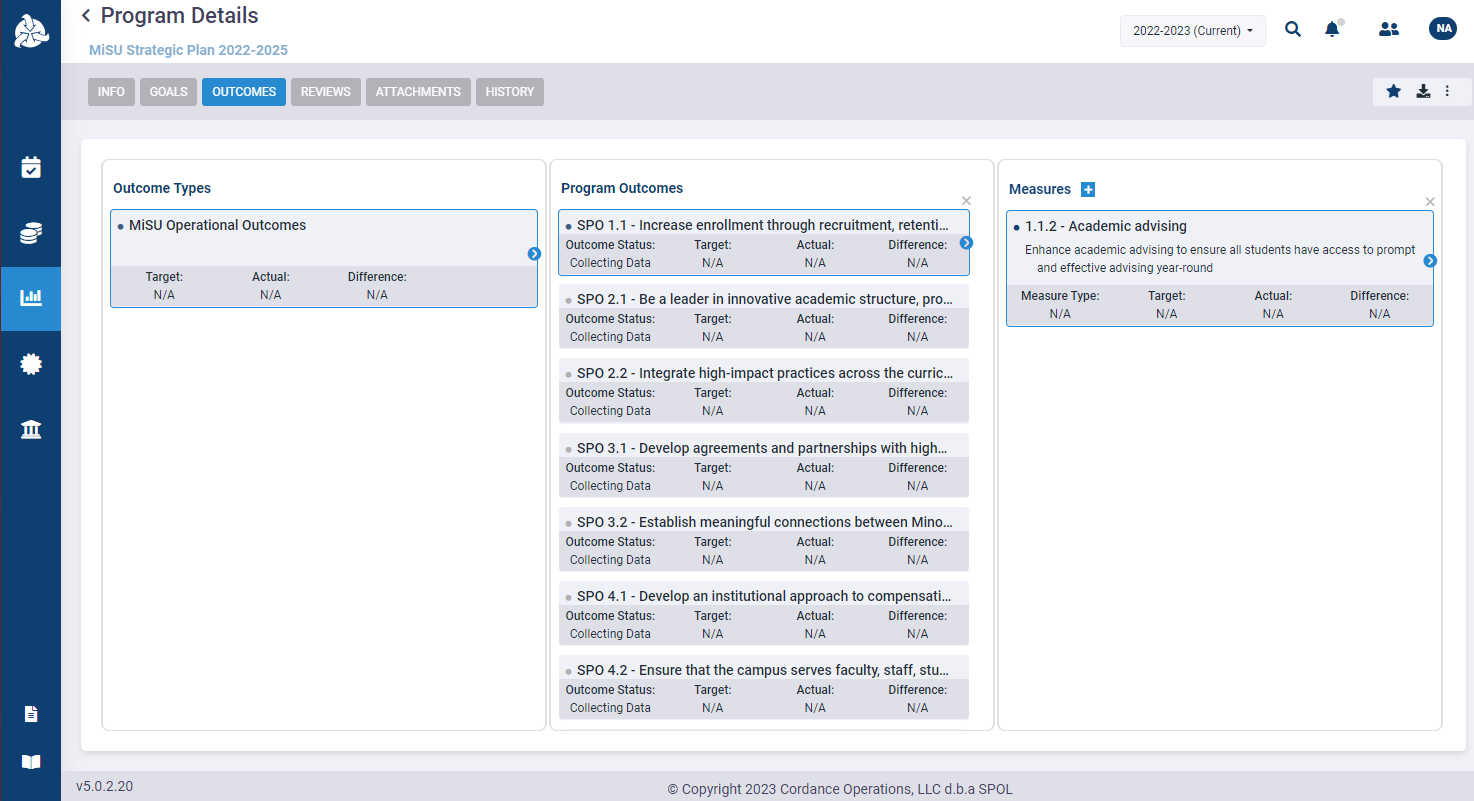 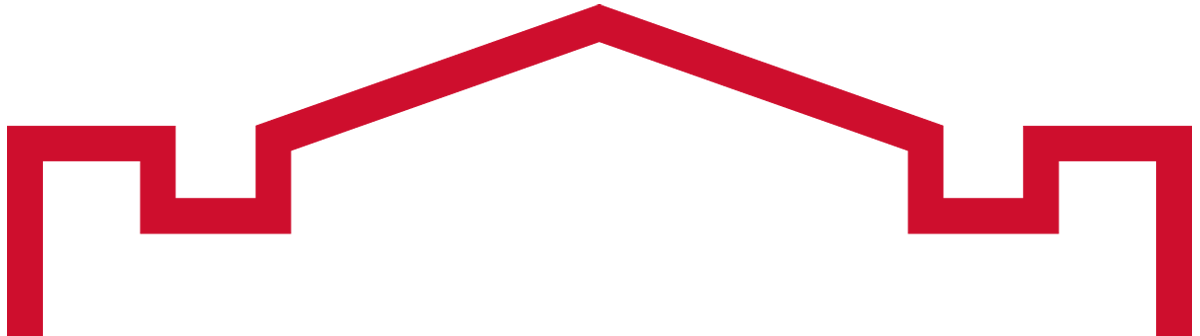 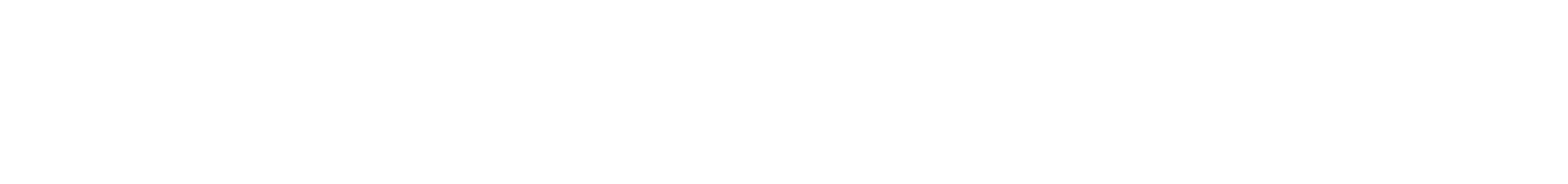 Hover over the desired Criteria. Click the blue arrow that appears on the right to open the Findings pane.
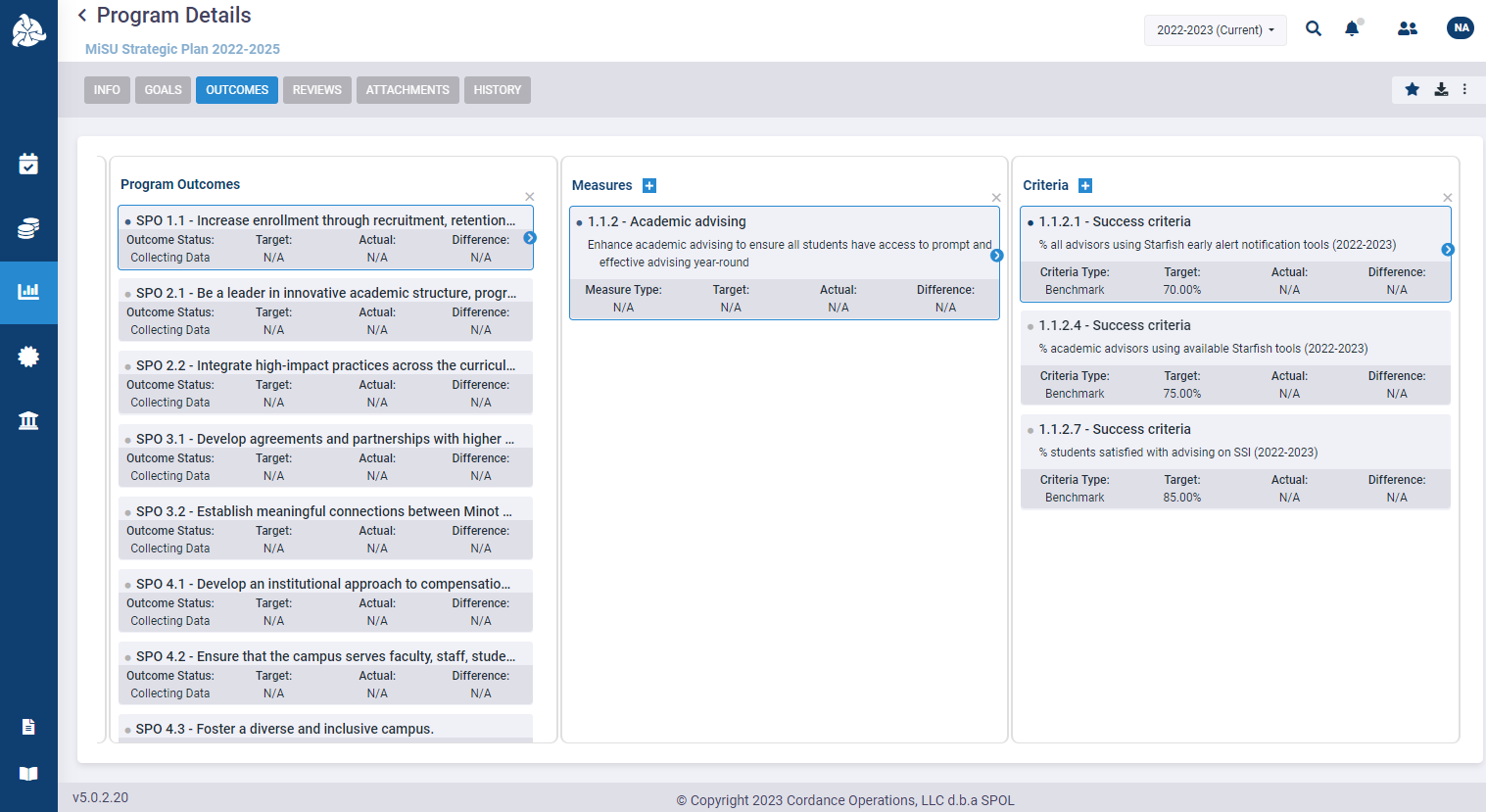 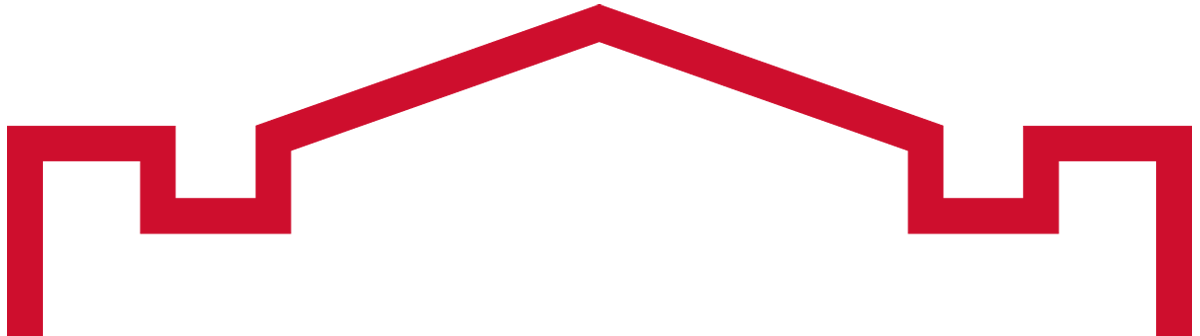 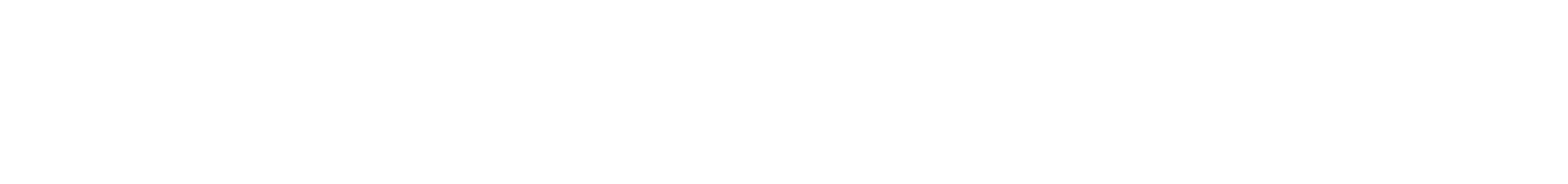 Click the plus (+) icon next to Findings to open the New Finding window.
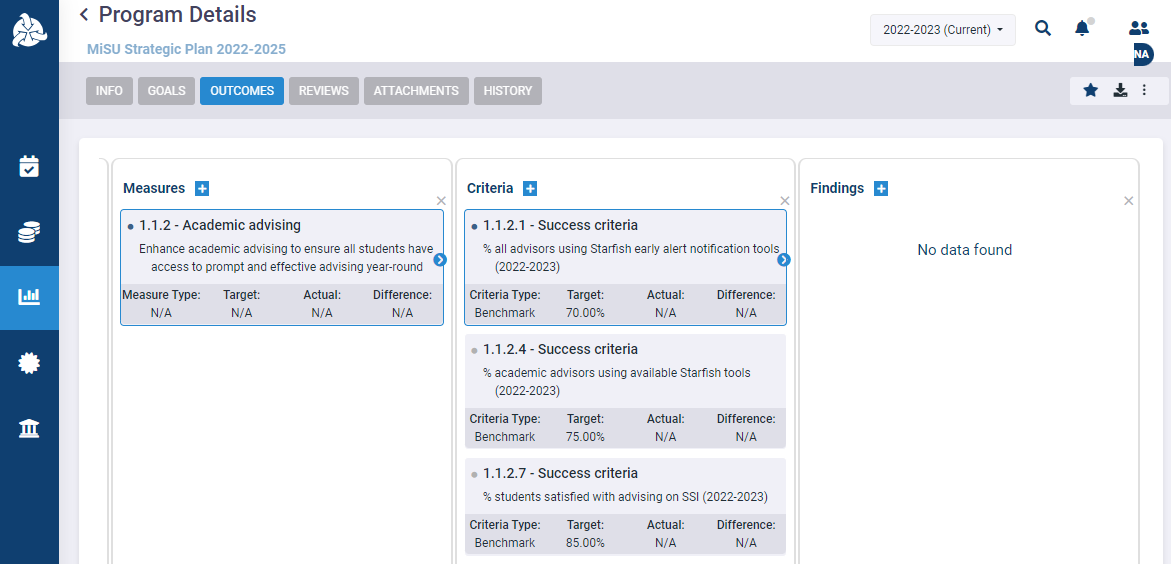 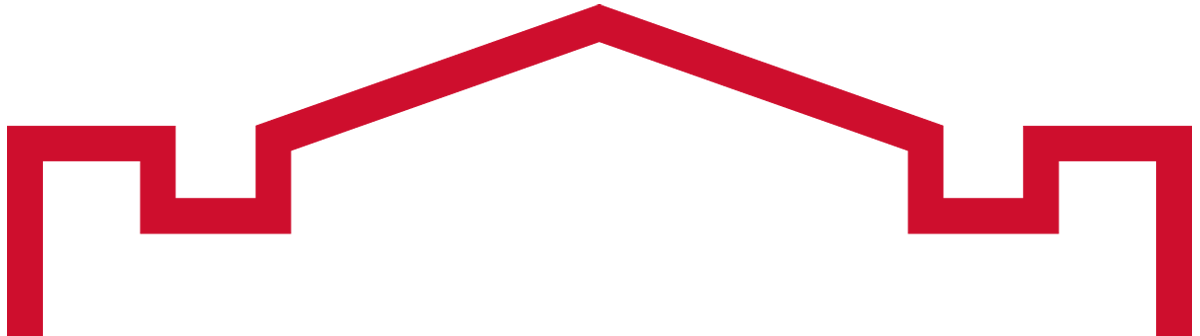 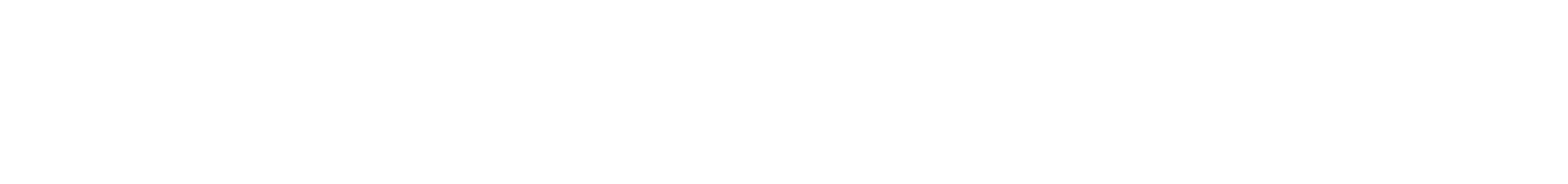 Select the desired Planning Year
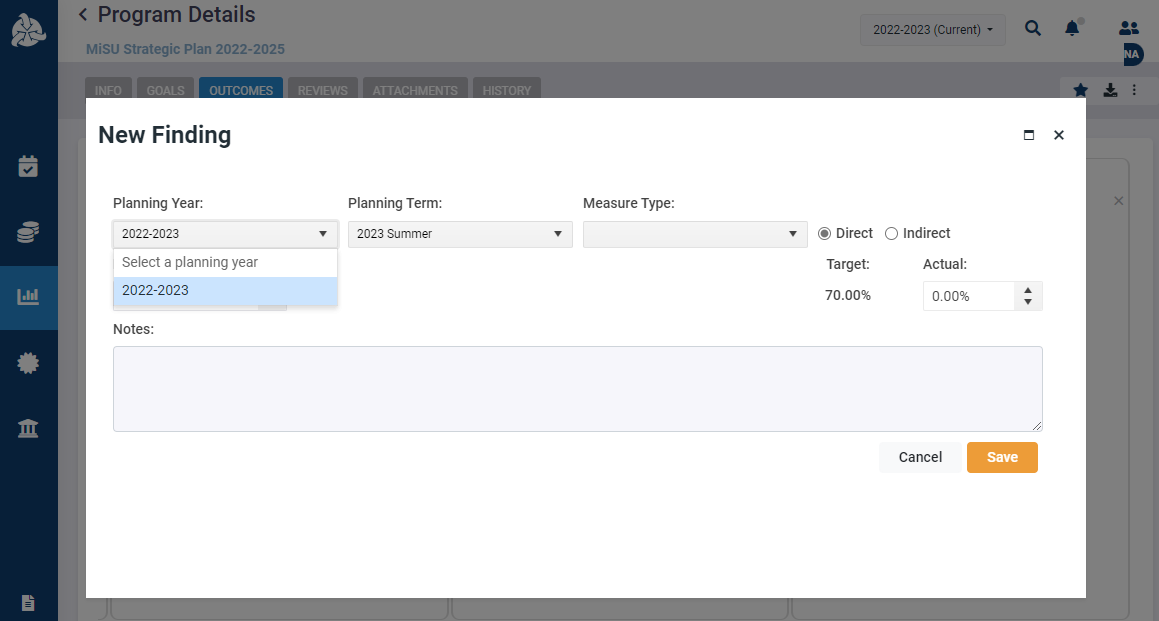 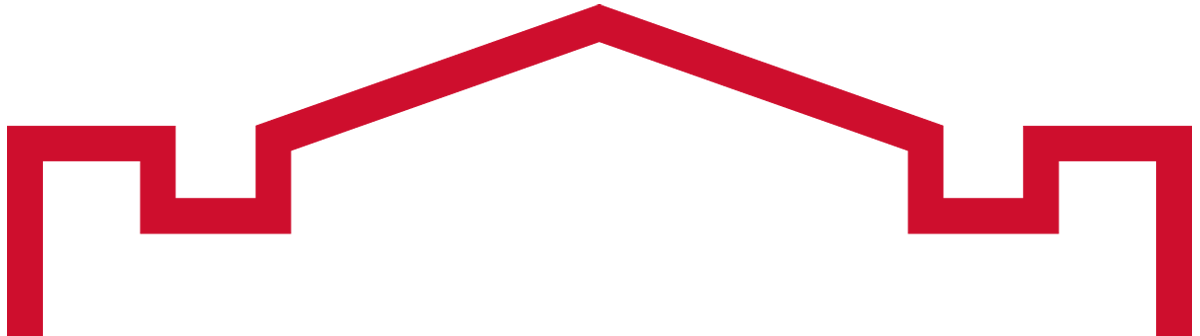 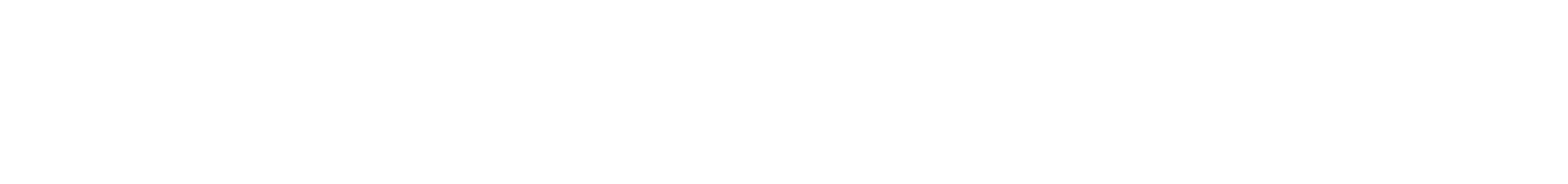 Select the Planning Term that represents the complete academic year
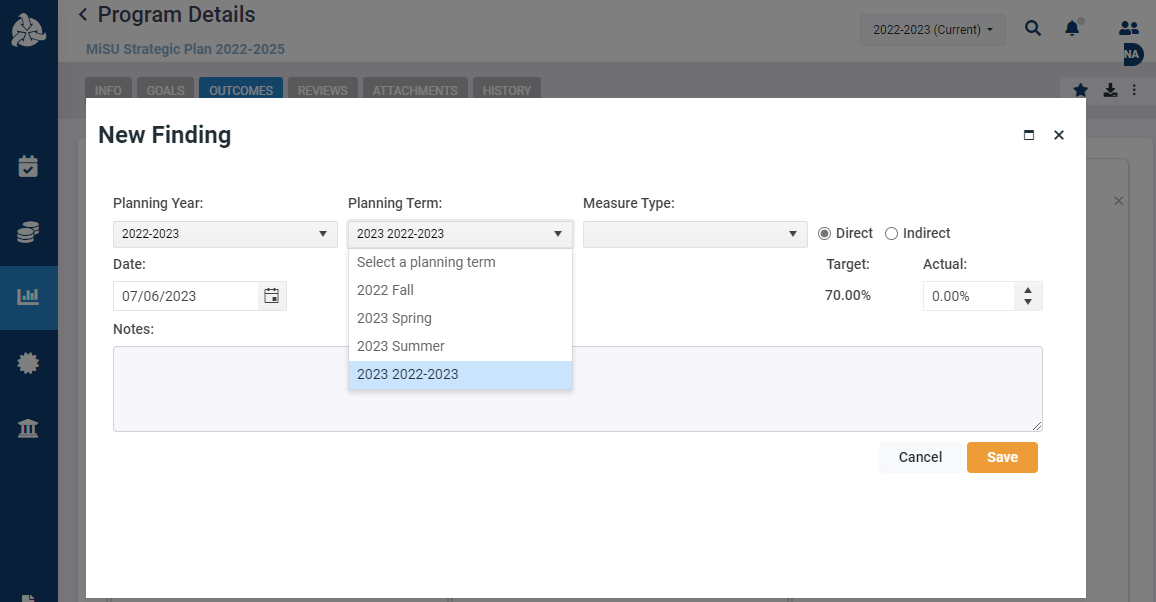 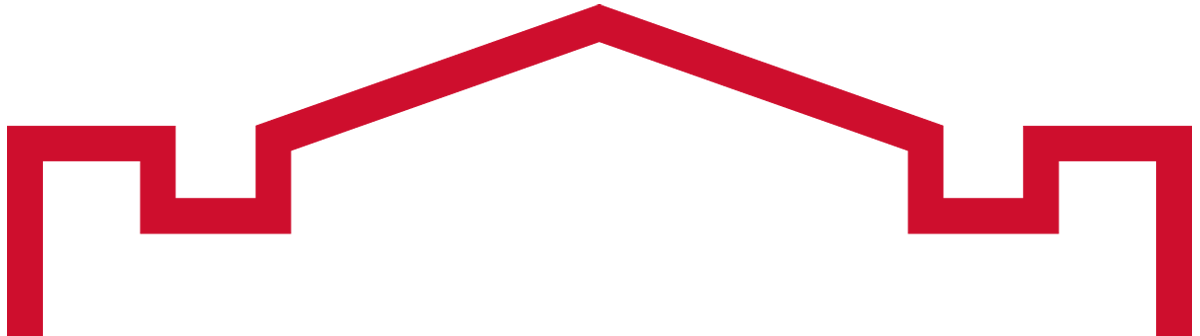 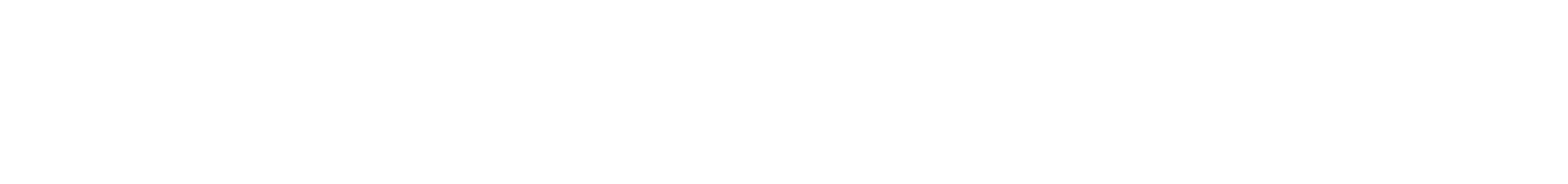 Select a Measure Type if desired
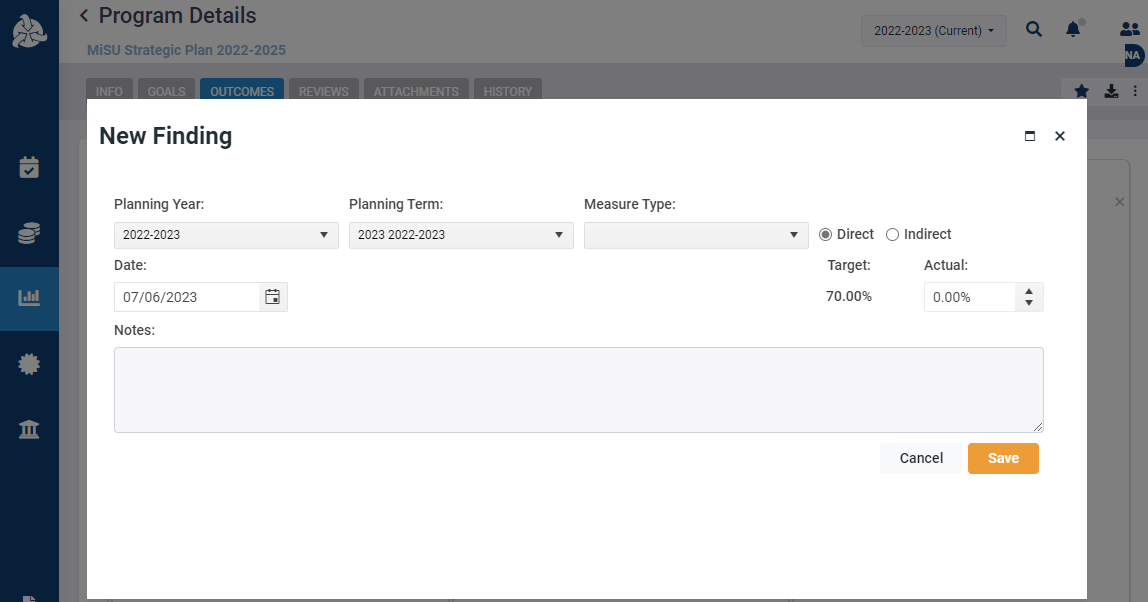 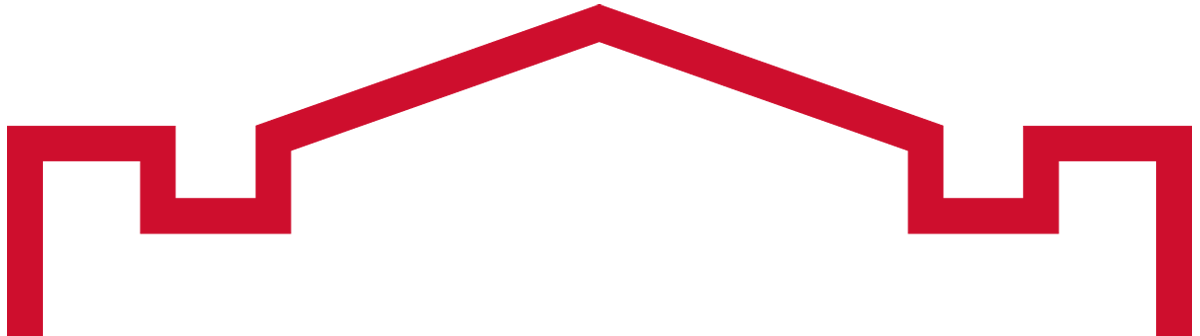 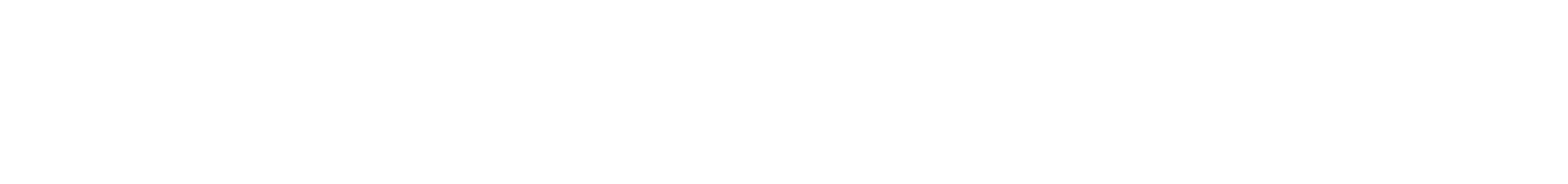 Mark whether the measure is Direct or Indirect
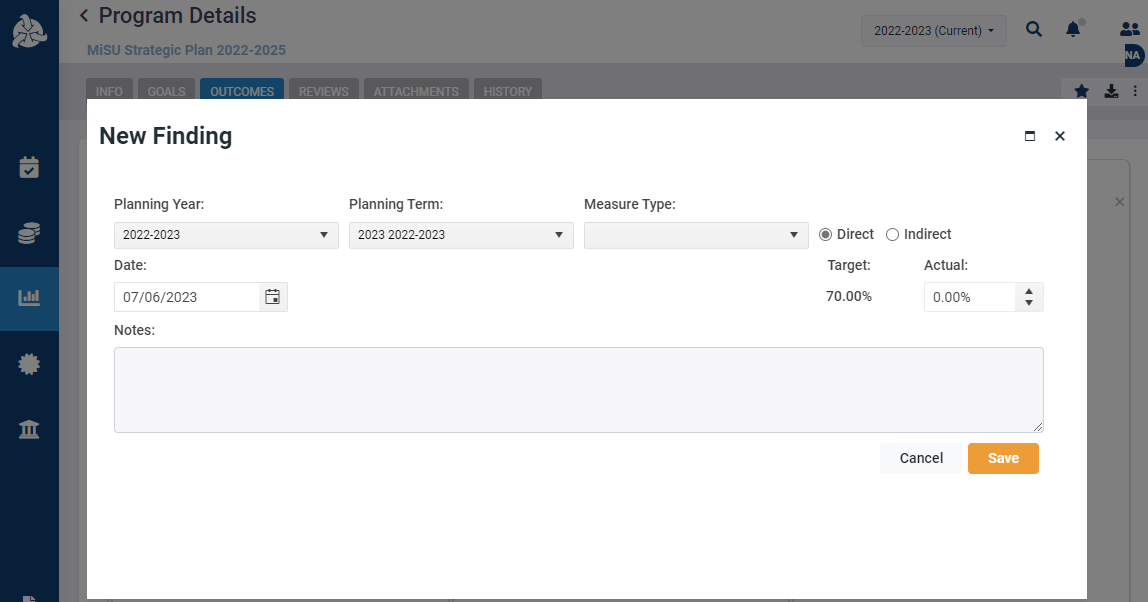 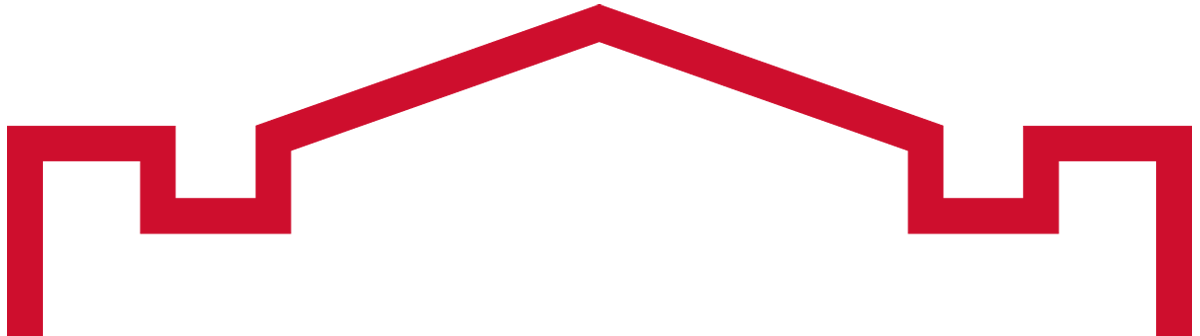 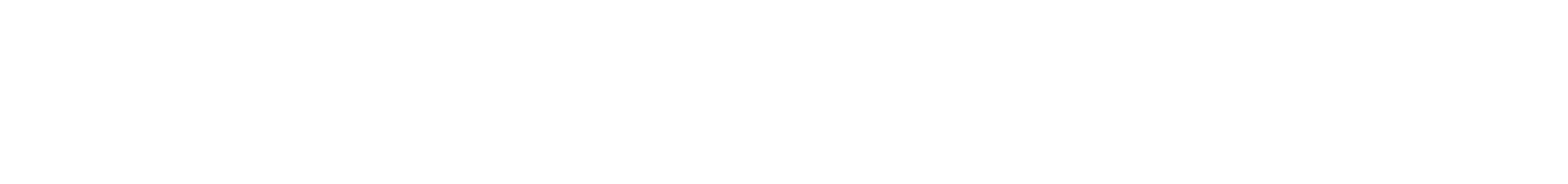 Enter the date that the finding is entered
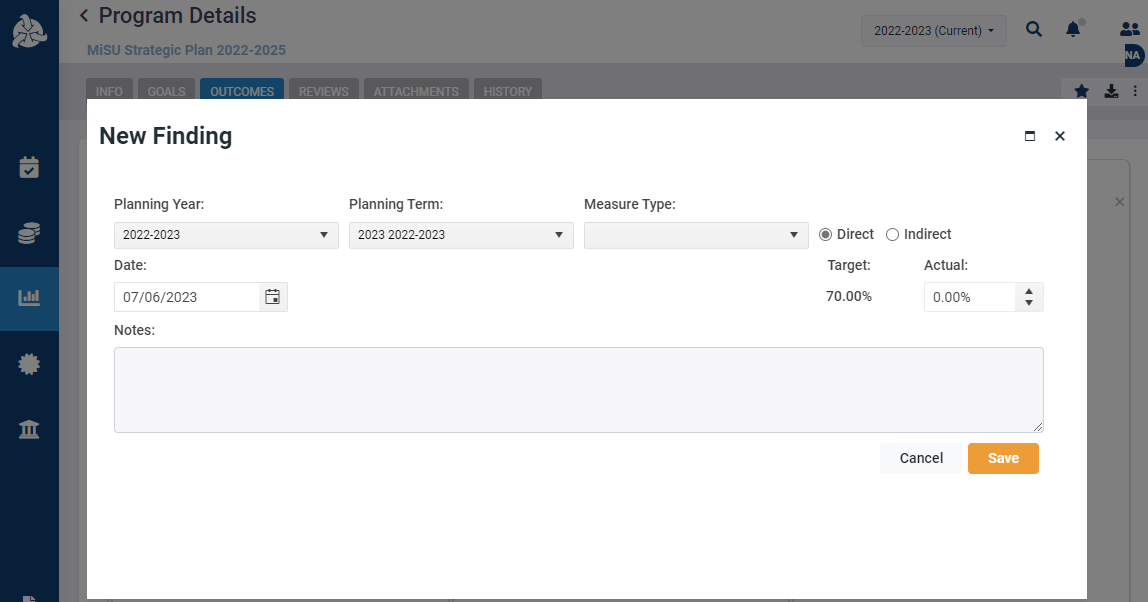 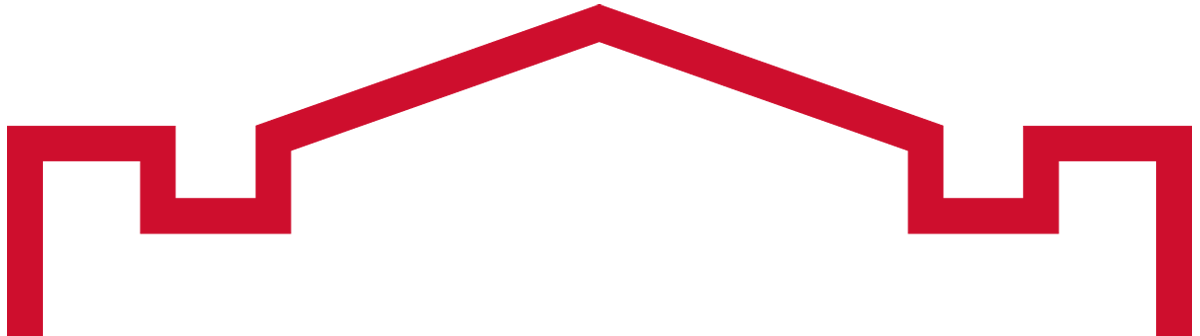 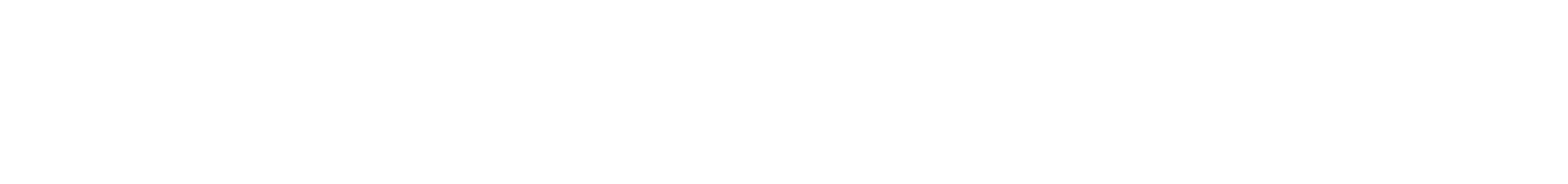 Enter the Actual value
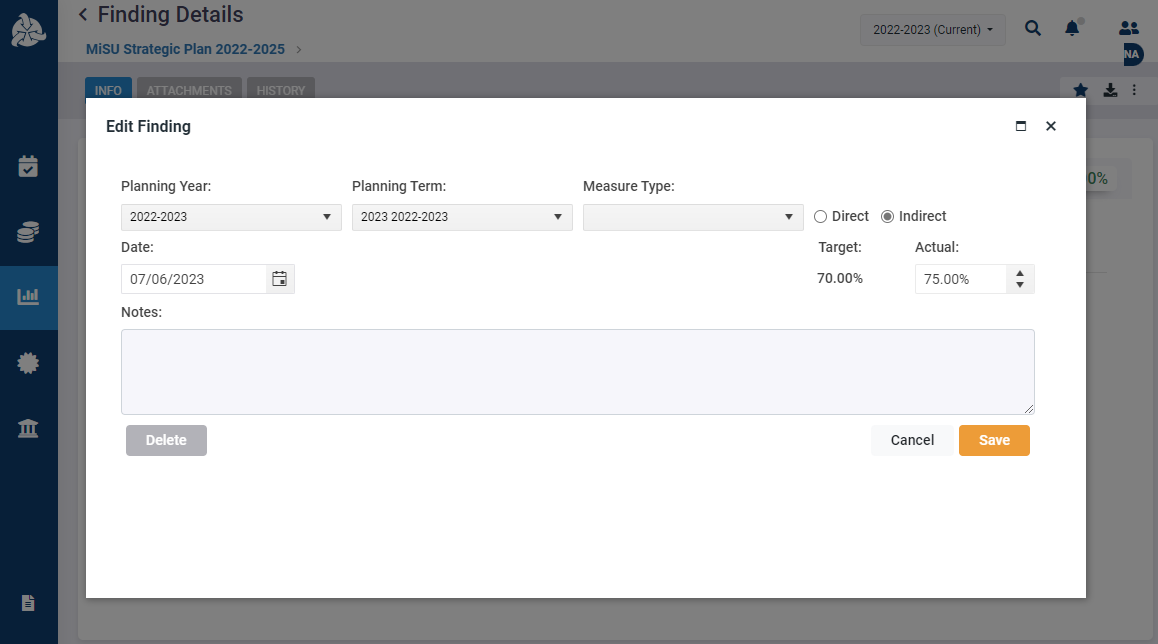 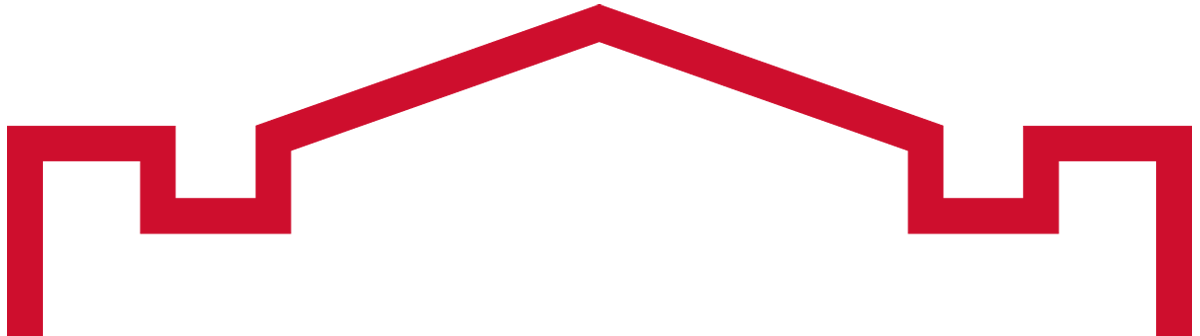 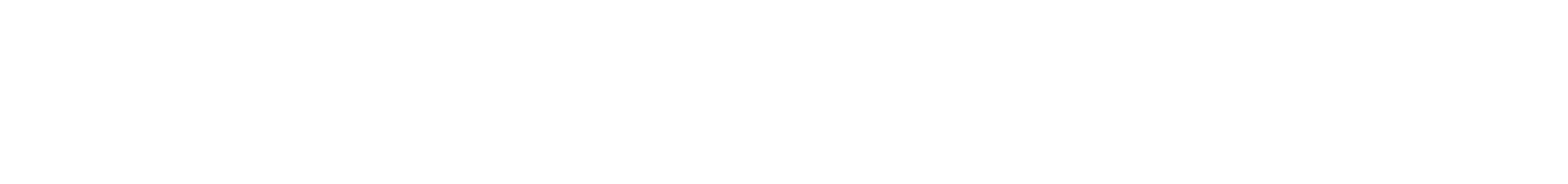 Enter Notes if desired
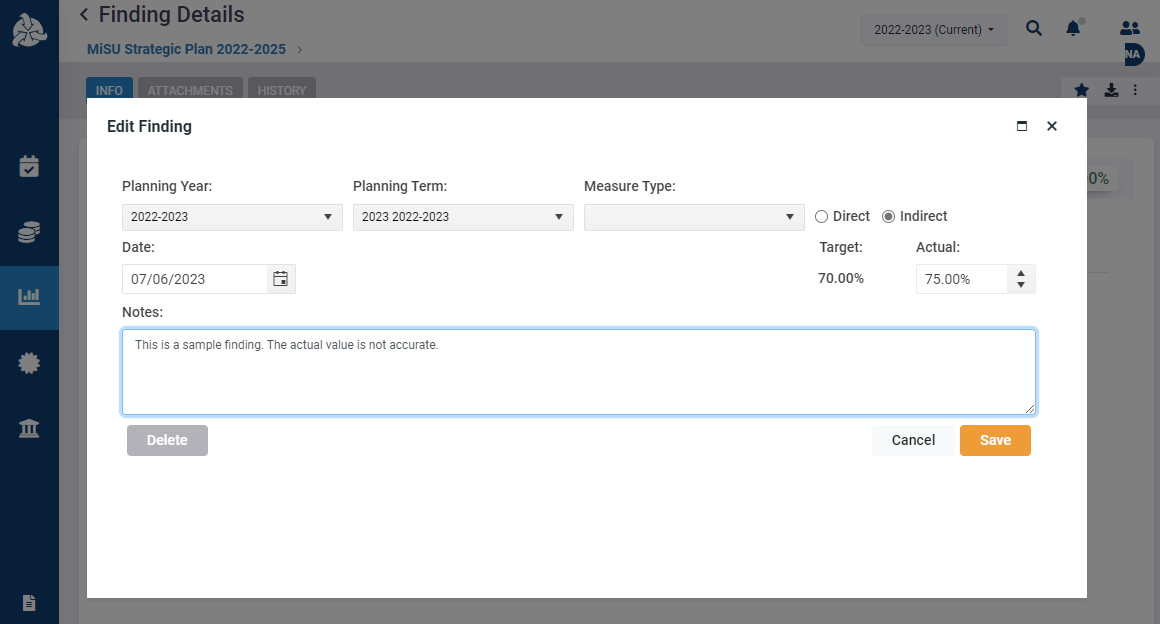 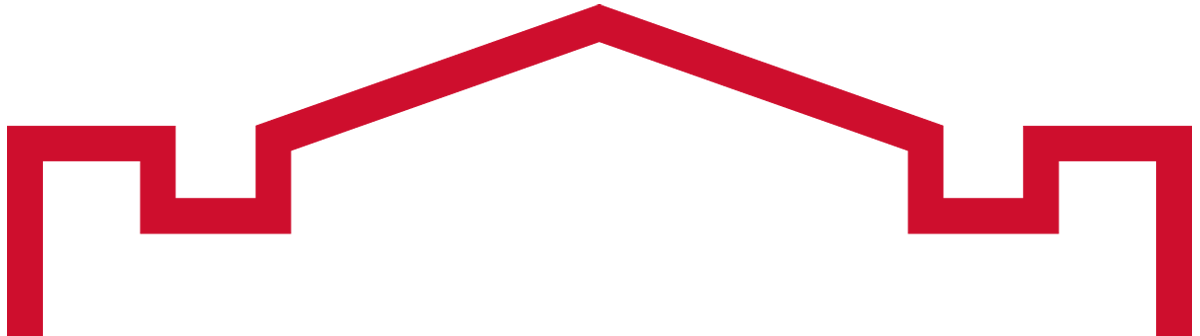 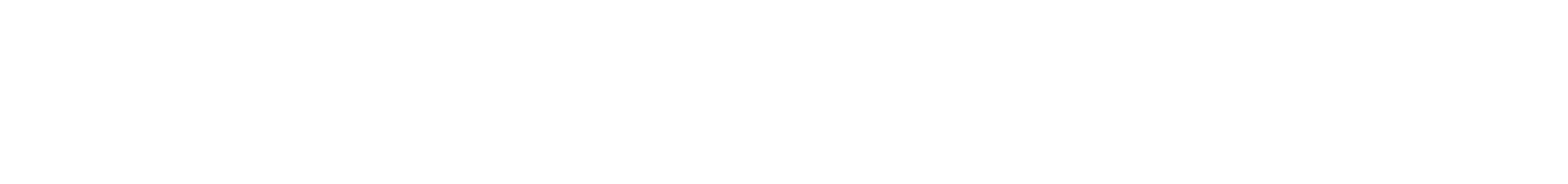 Click Save
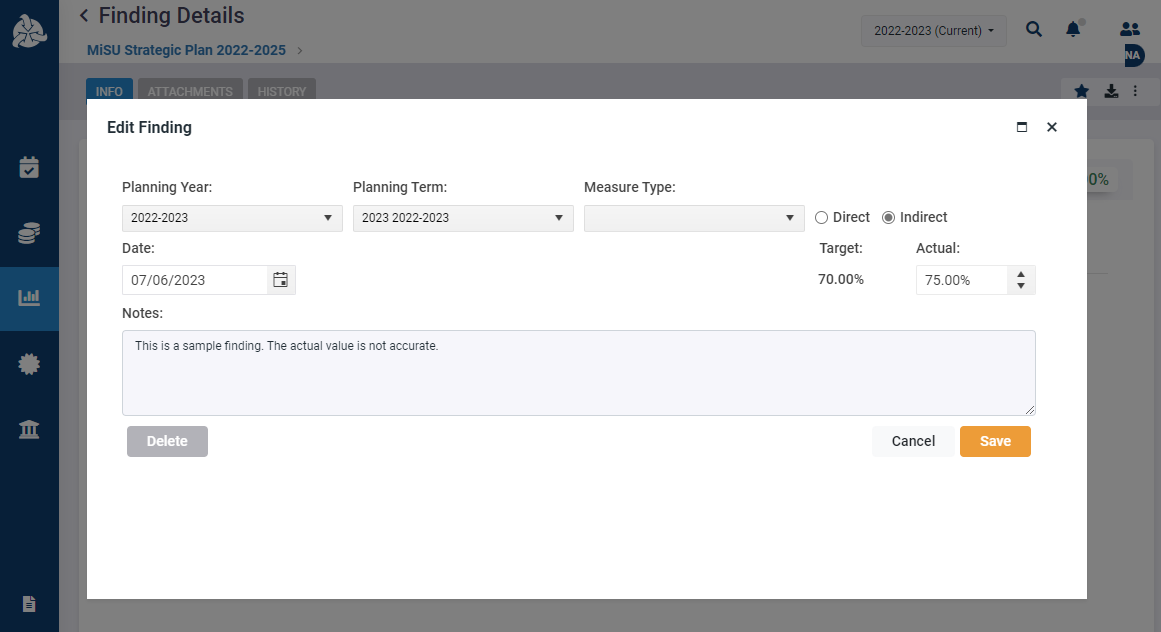 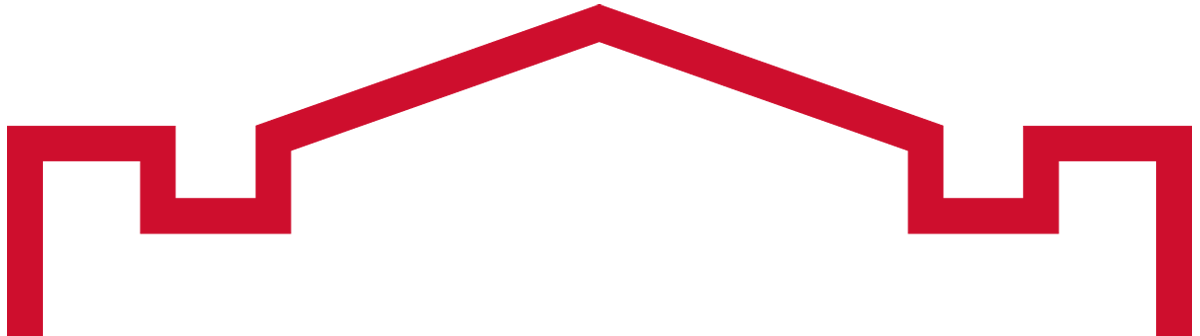 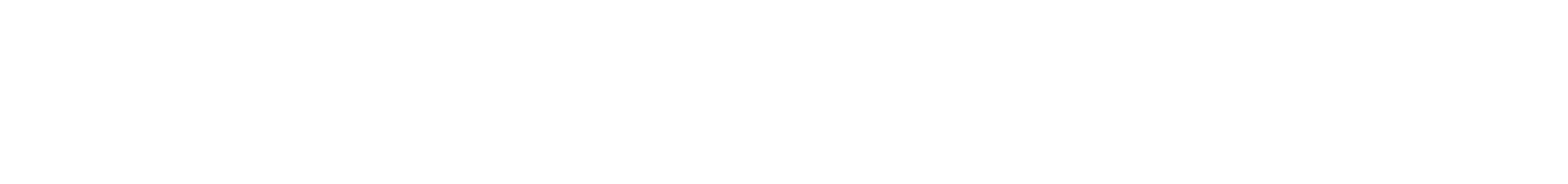 The new finding is displayed on the Finding Details page
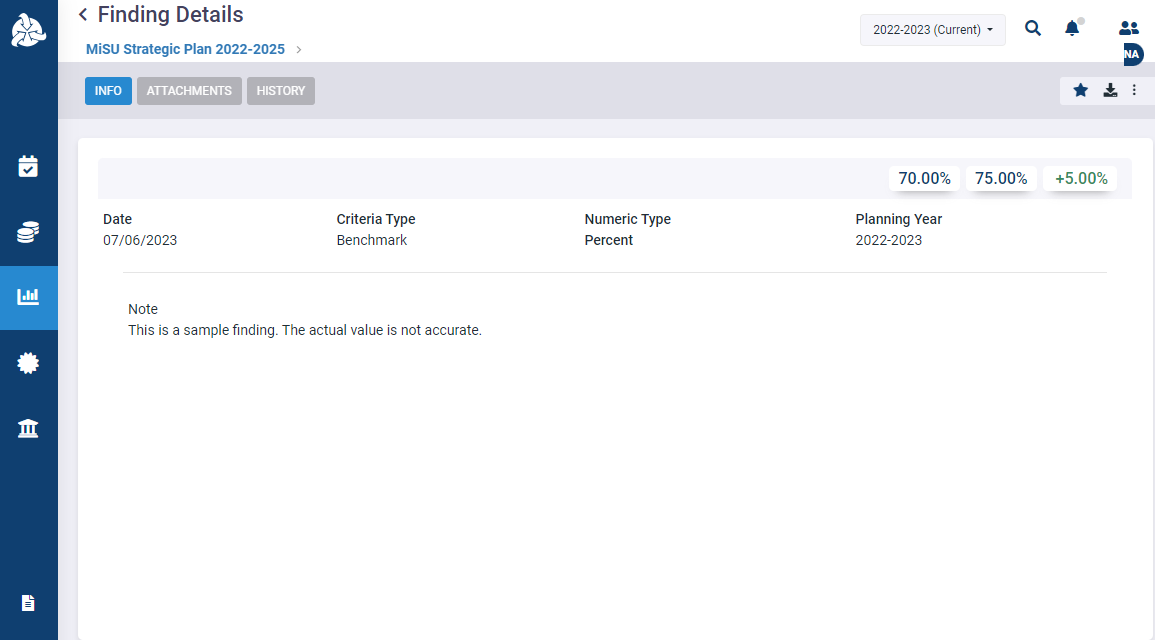 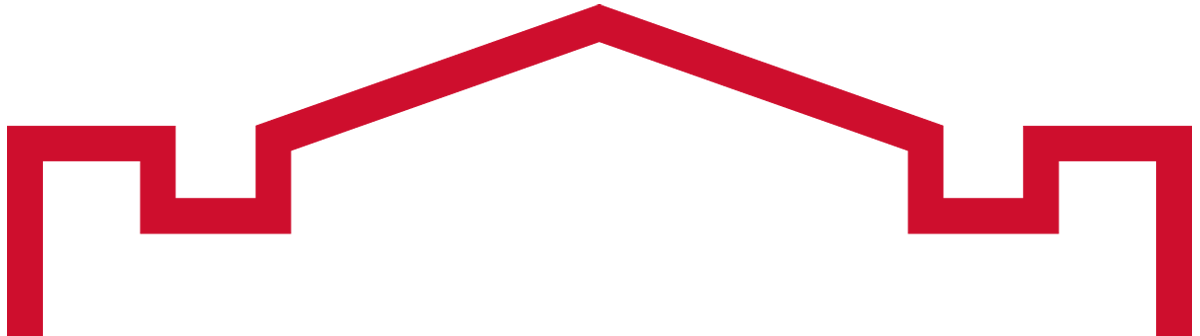 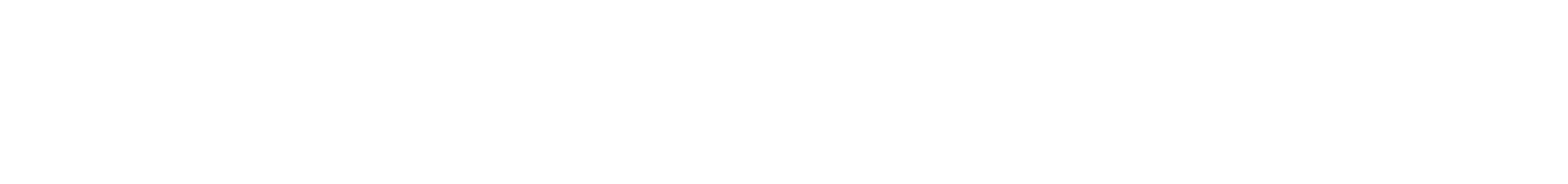 Click the back arrow next to Finding Details to return to the Program Details page.
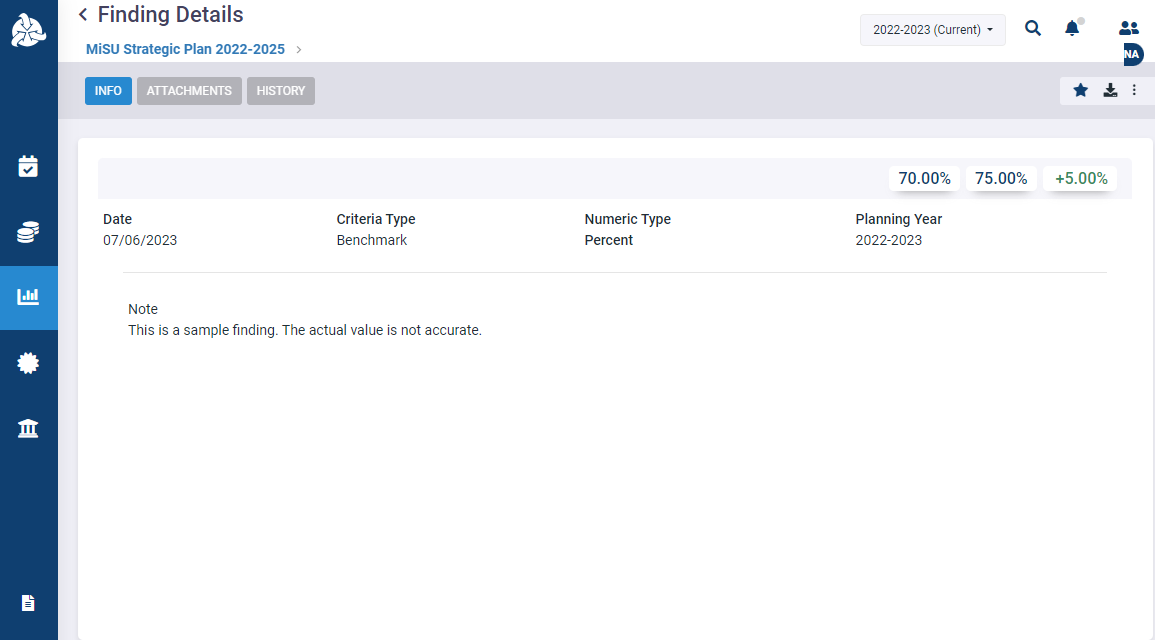 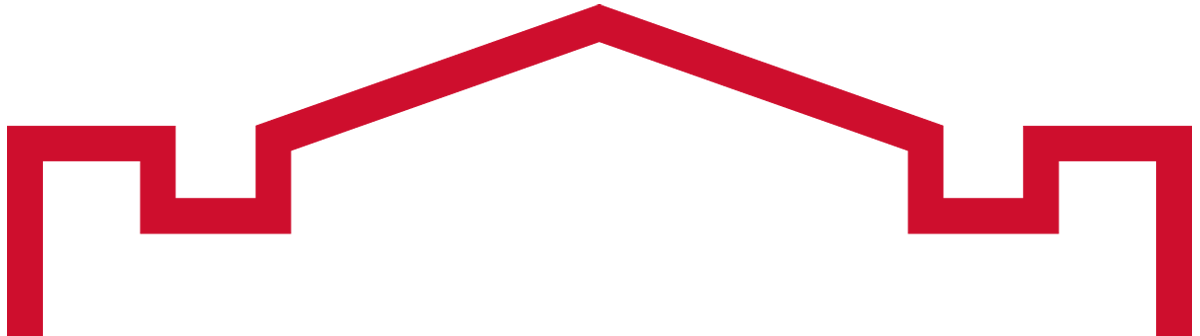 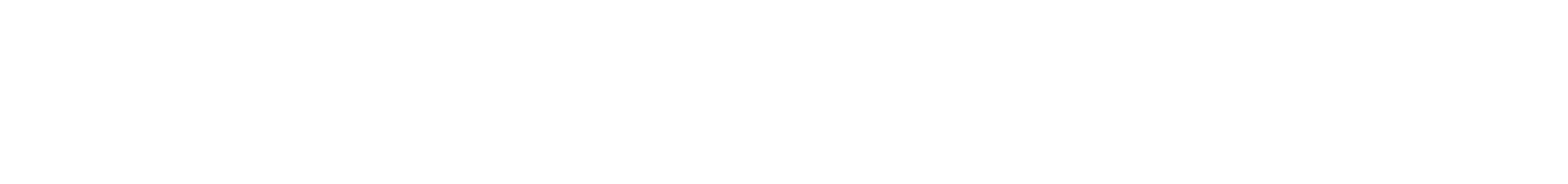 Click the blue arrows to expand or collapse the panes as desired
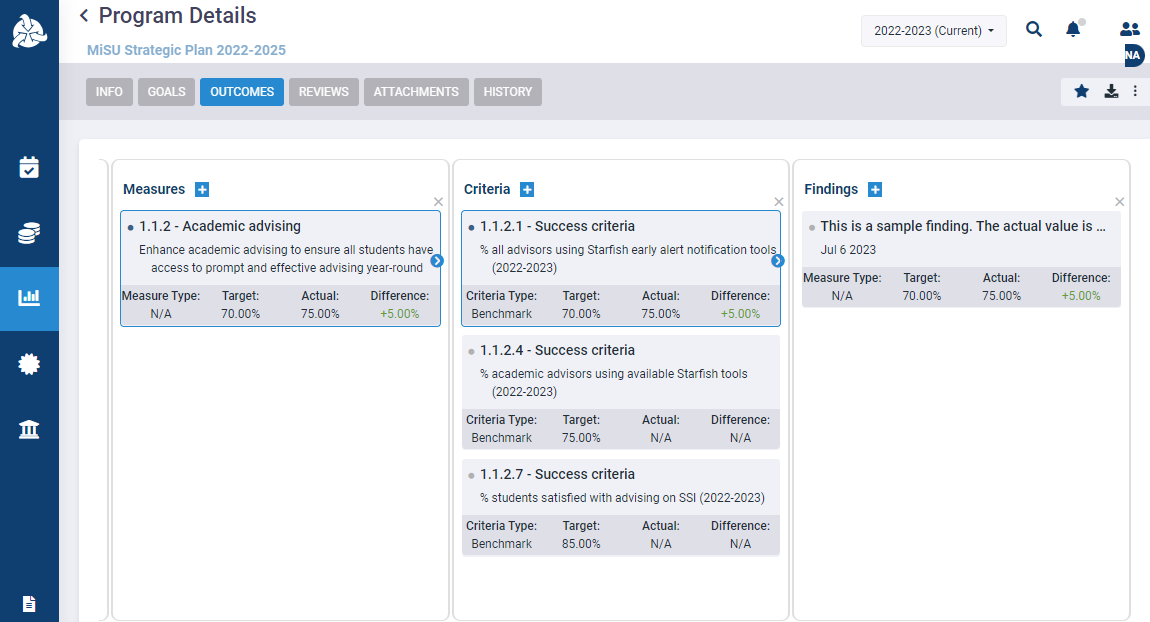 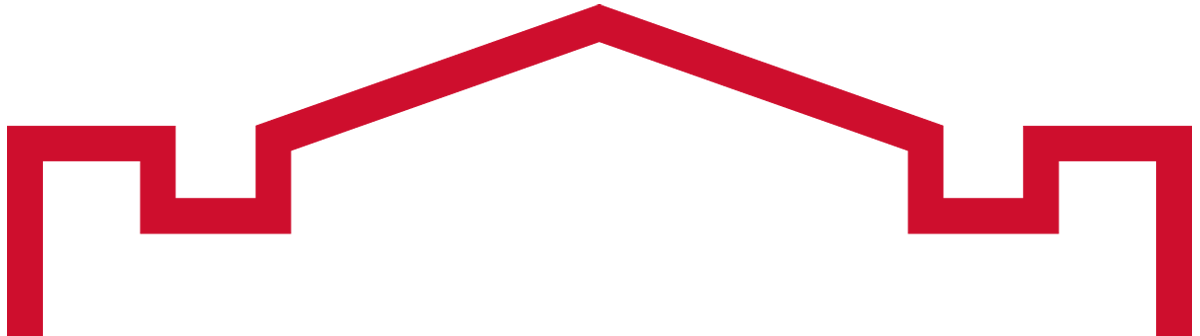 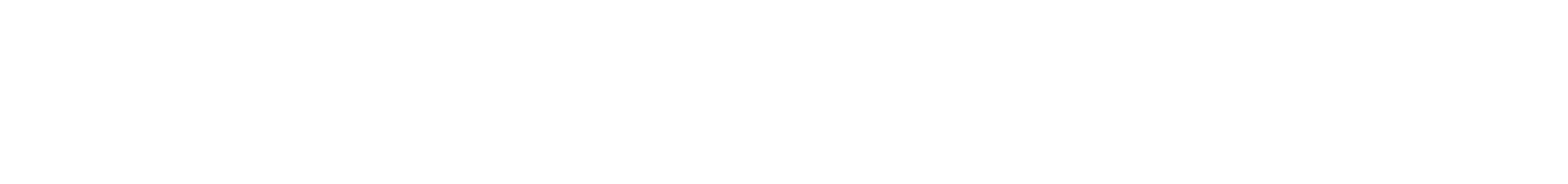 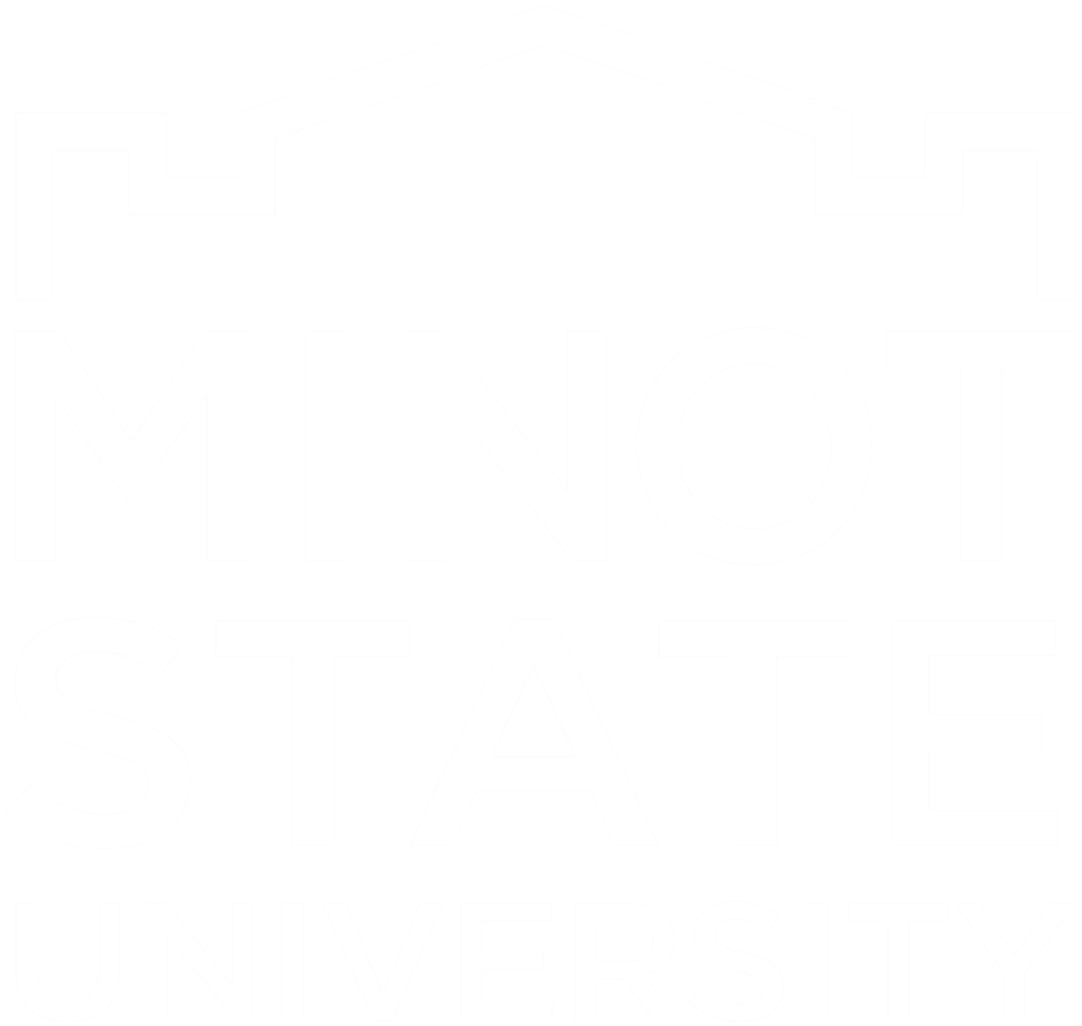 Thank You!
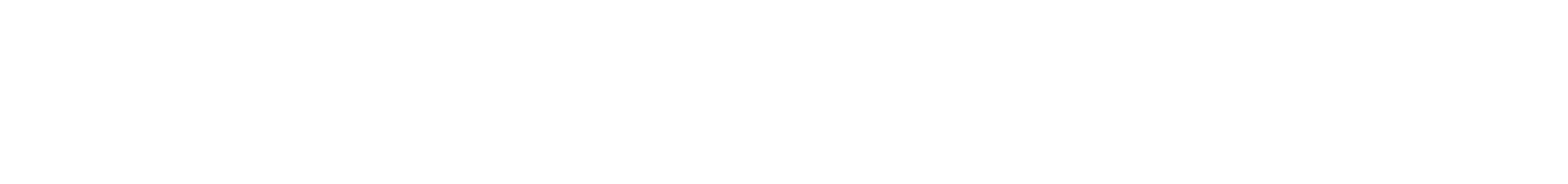